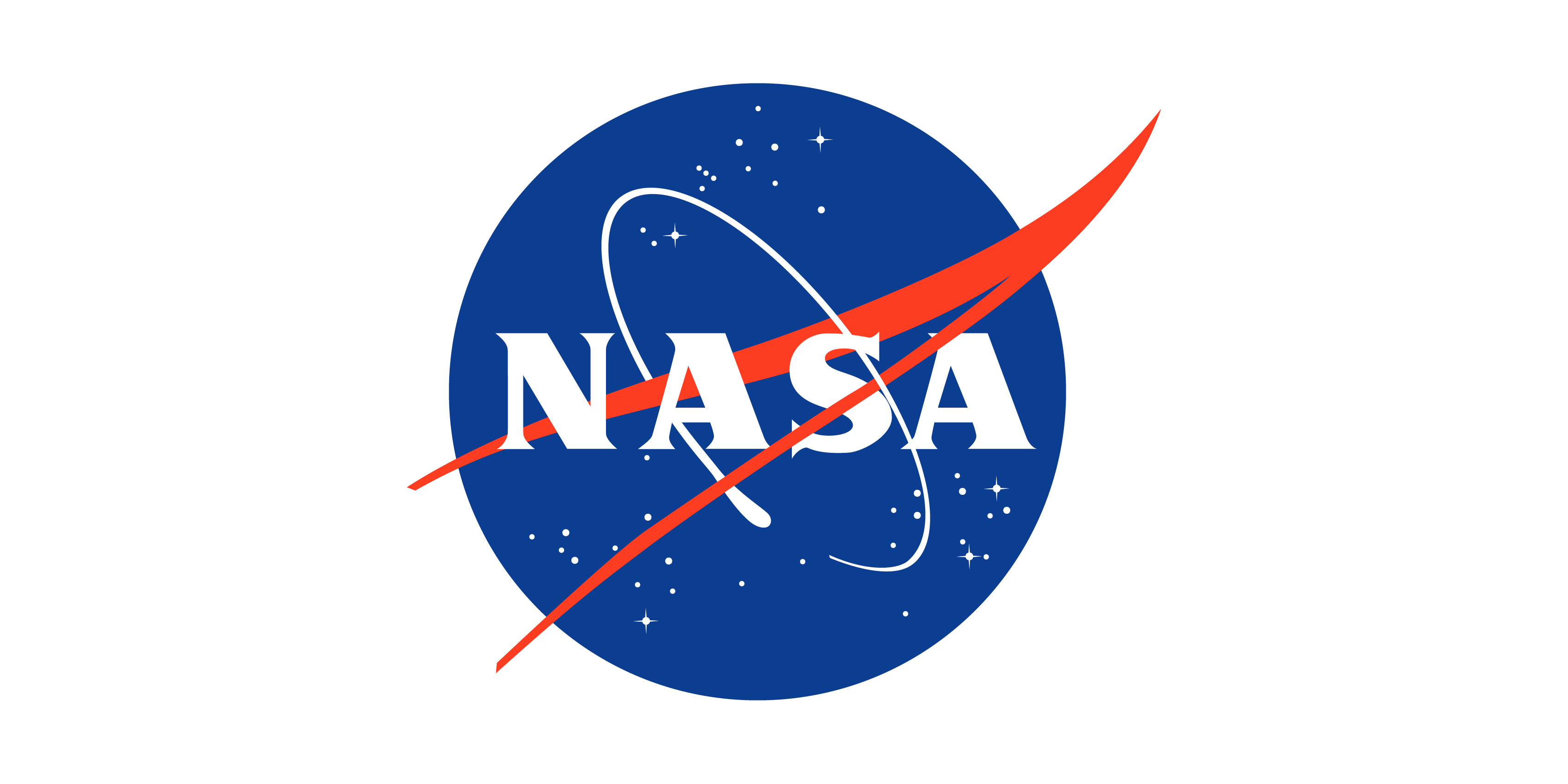 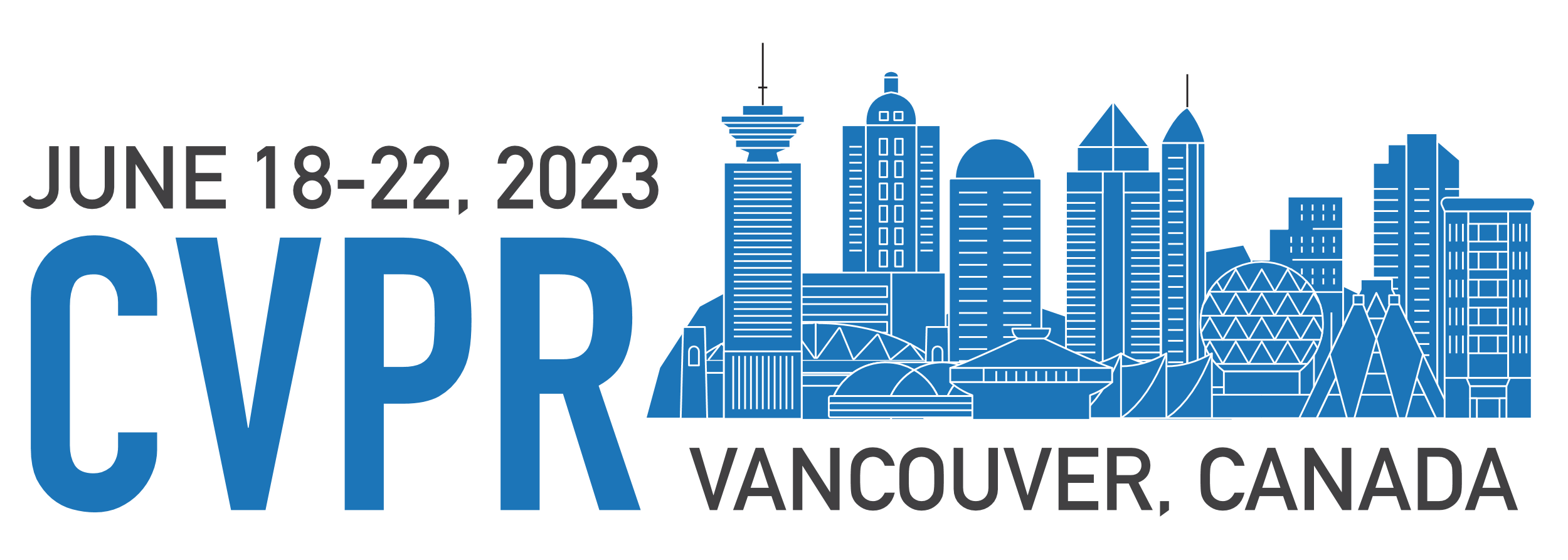 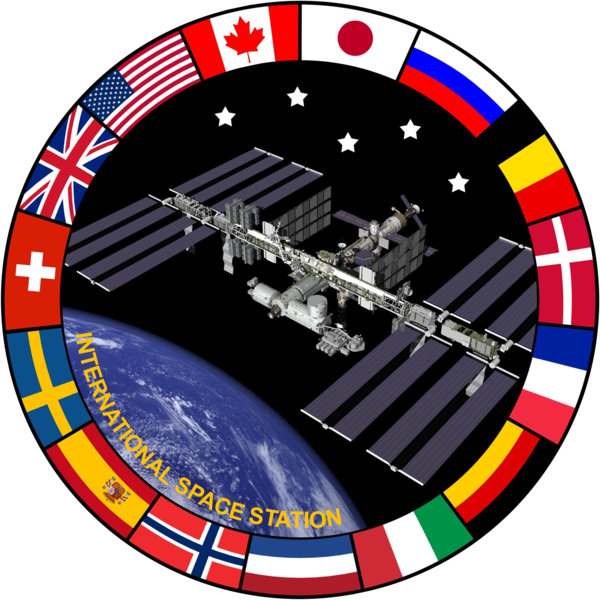 Find My Astronaut Photo
Alex Stoken1		Kenton Fisher2
NASA Earth Science and Remote Sensing Unit
Jacobs Technology1
NASA Johnson Space Center2
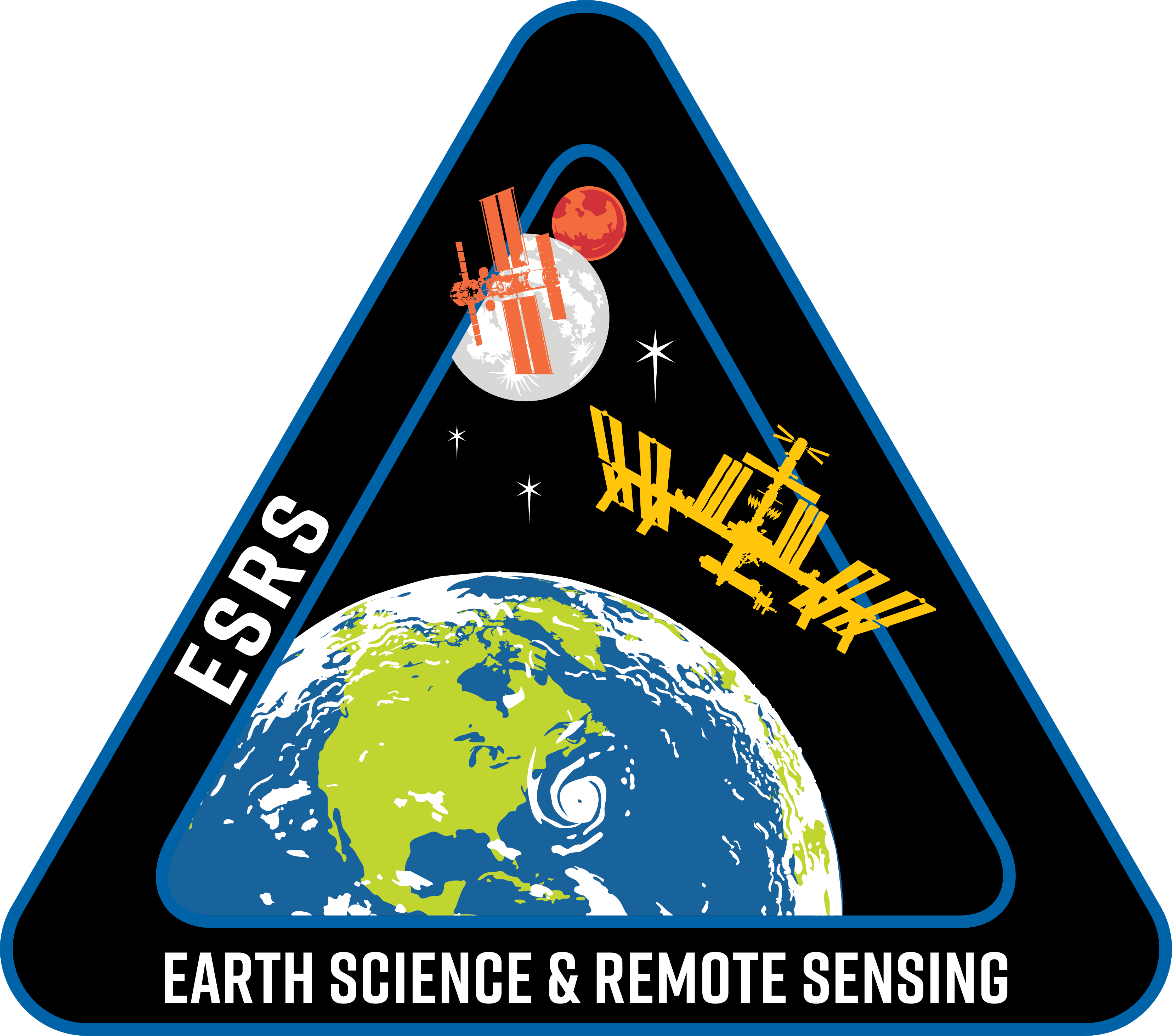 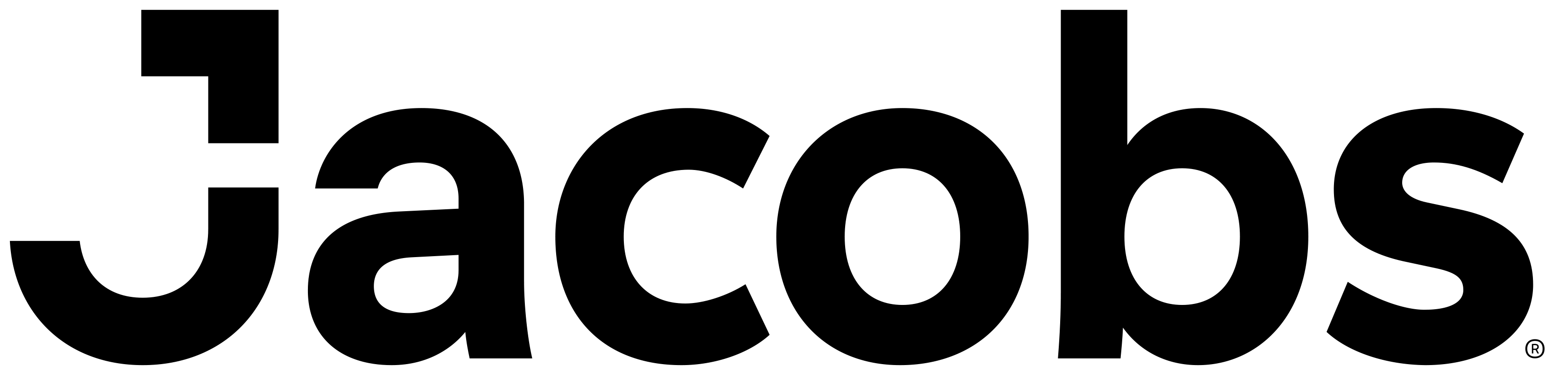 Overview
A Brief History of Astronaut Photography
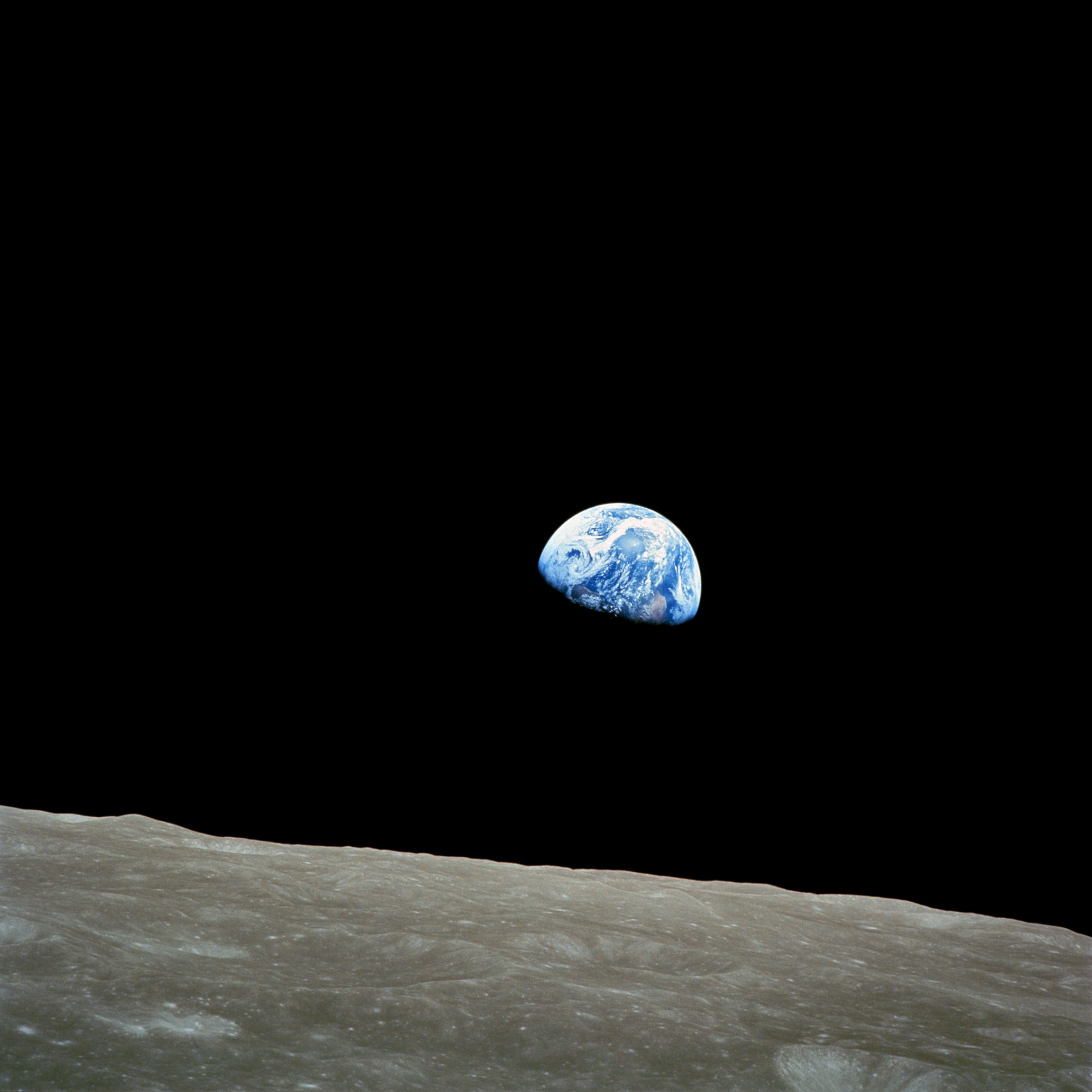 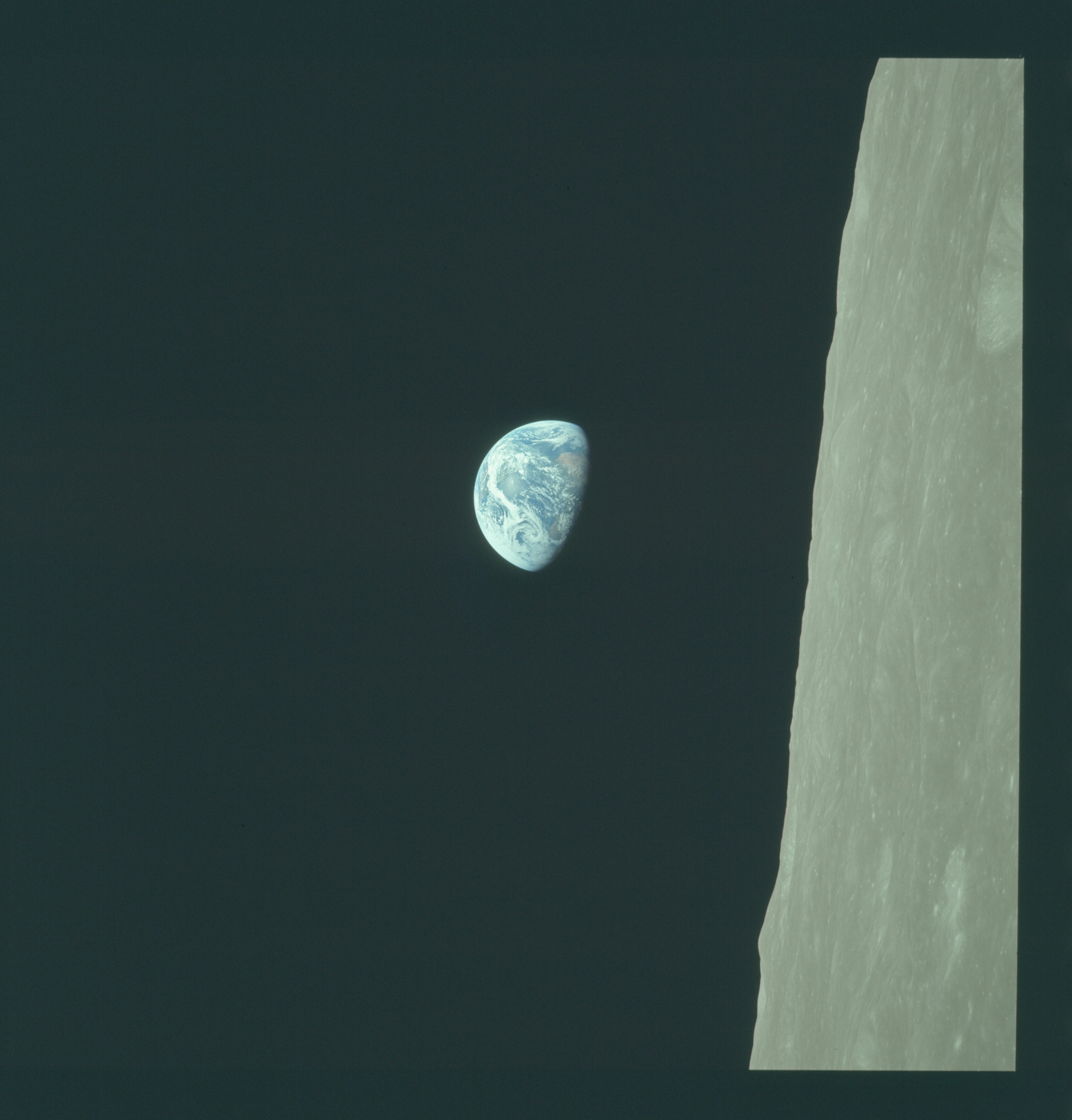 Astronauts have taken photos of the Earth from space for over 60 years
The Earth Science and Remote Sensing (ESRS) Unit at JSC, manages the collection and hosting of Earth observation images from the ISS and past NASA spacecraft
Imagery is used for research, disaster response, and public engagement
[Speaker Notes: First, lets take a brief walkthrough of the history of astronaut photography. Astronaut photography is as old as human spaceflight itself, and our database is a longitudinal record of the earth over the last half century plus. Today, astronaut photography is managed as the Crew Earth Observation facility by my team, the Earth Science and Remote Sensing Unit. We help orient crew members to find locations to take photos of, and manage and disseminate those photos once they are taken. 

And who do we share these photos with? Earth and climate scientists, disaster response organizations, and the public. All have great use for this special imagery. 

Internally, we divide the photographs into two categories: cataloged imagery, which has been viewed by a human and has had its location verified, and uncataloged imagery, which doesn’t have this location information. 

Astronaut photography is just one of many remote sensing instruments on the ISS, but it has some unique properties.]
A Brief History of Astronaut Photography
Today, astronaut photography primarily takes place from the International Space Station (ISS)
400 km above Earth’s surface in Low Earth Orbit
Orbits the Earth 16 times per 24 hours
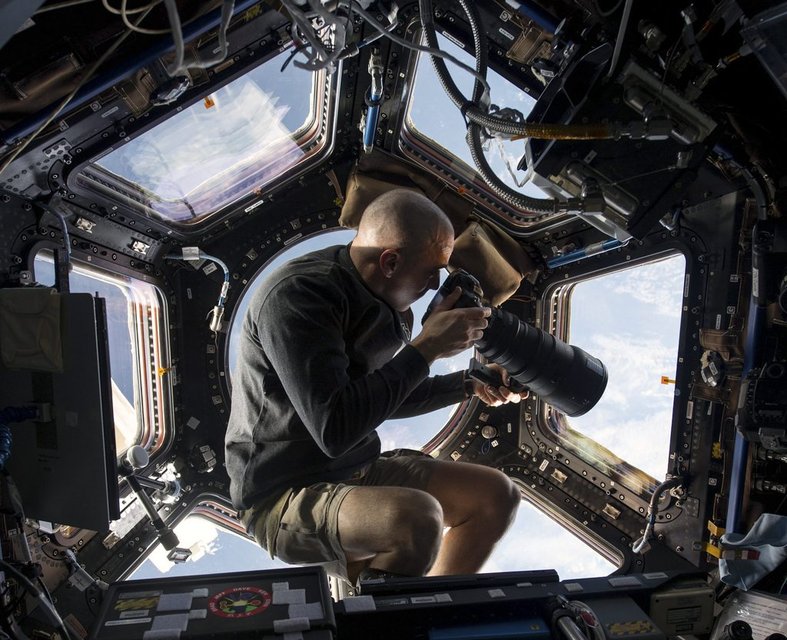 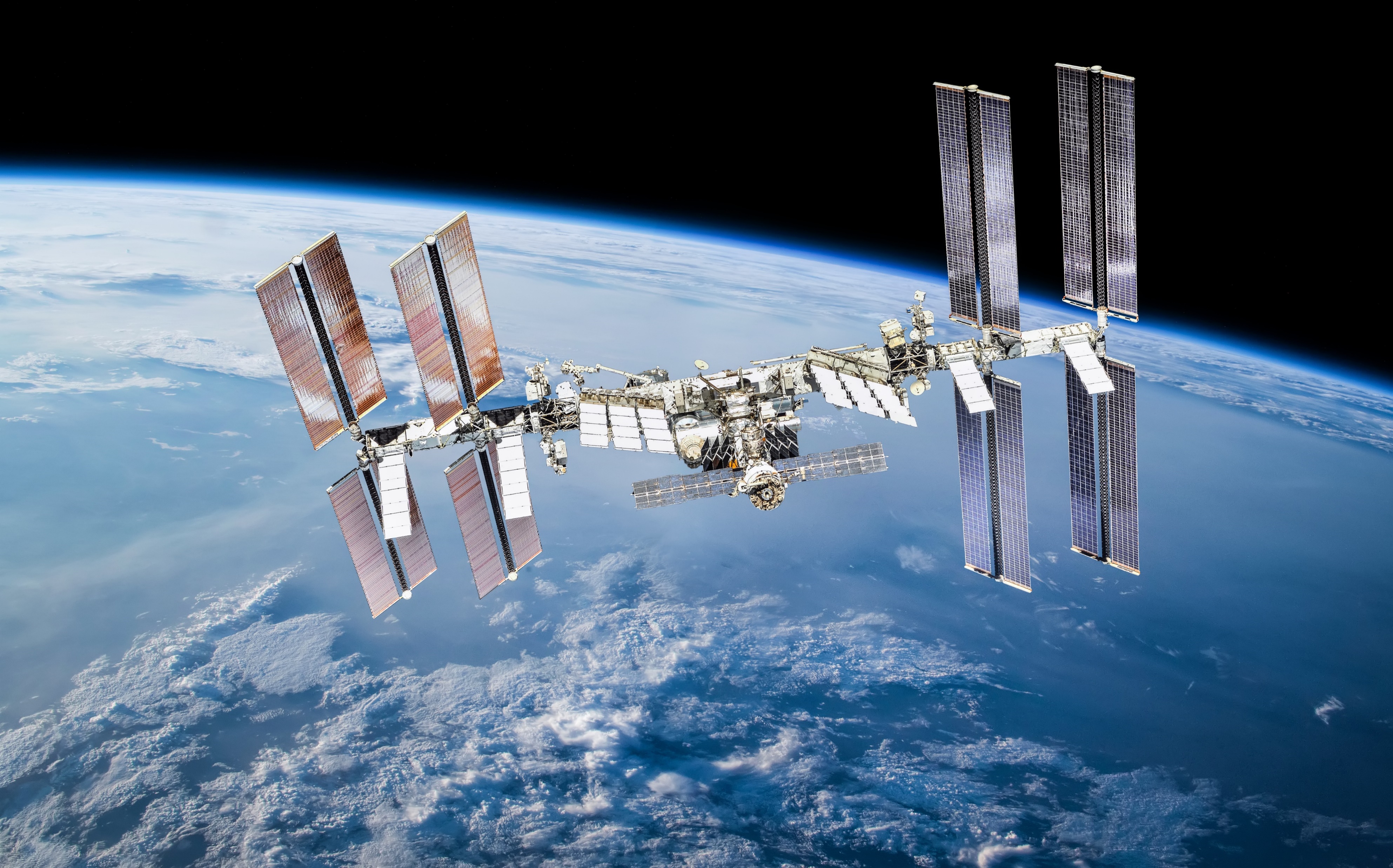 [Speaker Notes: First, lets take a brief walkthrough of the history of astronaut photography. Astronaut photography is as old as human spaceflight itself, and our database is a longitudinal record of the earth over the last half century plus. Today, astronaut photography is managed as the Crew Earth Observation facility by my team, the Earth Science and Remote Sensing Unit. We help orient crew members to find locations to take photos of, and manage and disseminate those photos once they are taken. 

And who do we share these photos with? Earth and climate scientists, disaster response organizations, and the public. All have great use for this special imagery. 

Internally, we divide the photographs into two categories: cataloged imagery, which has been viewed by a human and has had its location verified, and uncataloged imagery, which doesn’t have this location information. 

Astronaut photography is just one of many remote sensing instruments on the ISS, but it has some unique properties.]
A Brief History of Astronaut Photography
Global, 4 million photo collection, increasing by 100,000 photos every 6 months
Missing critical geolocation data for 90% of images
10% of existing geolocation data is from manual human search and labeling
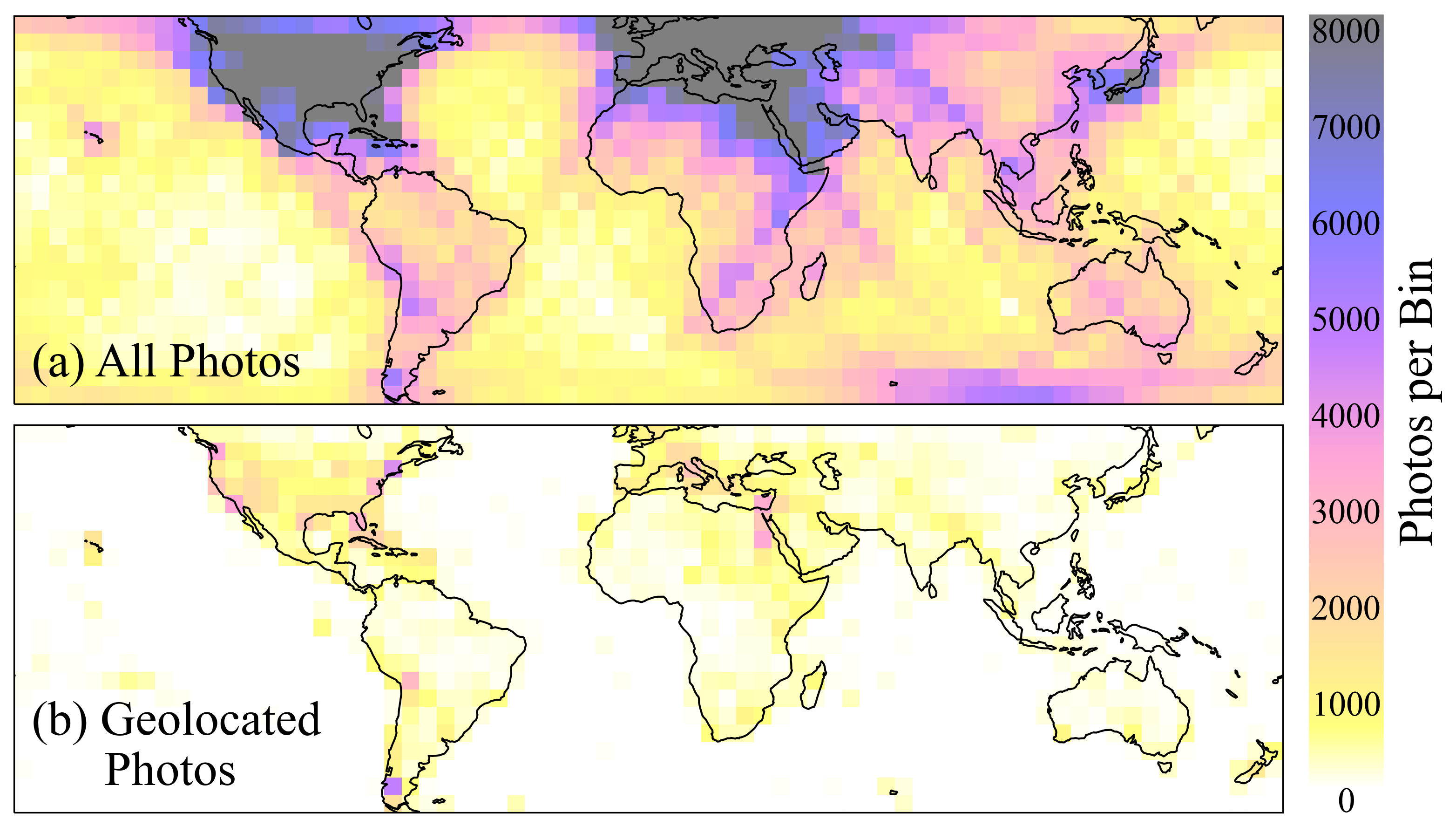 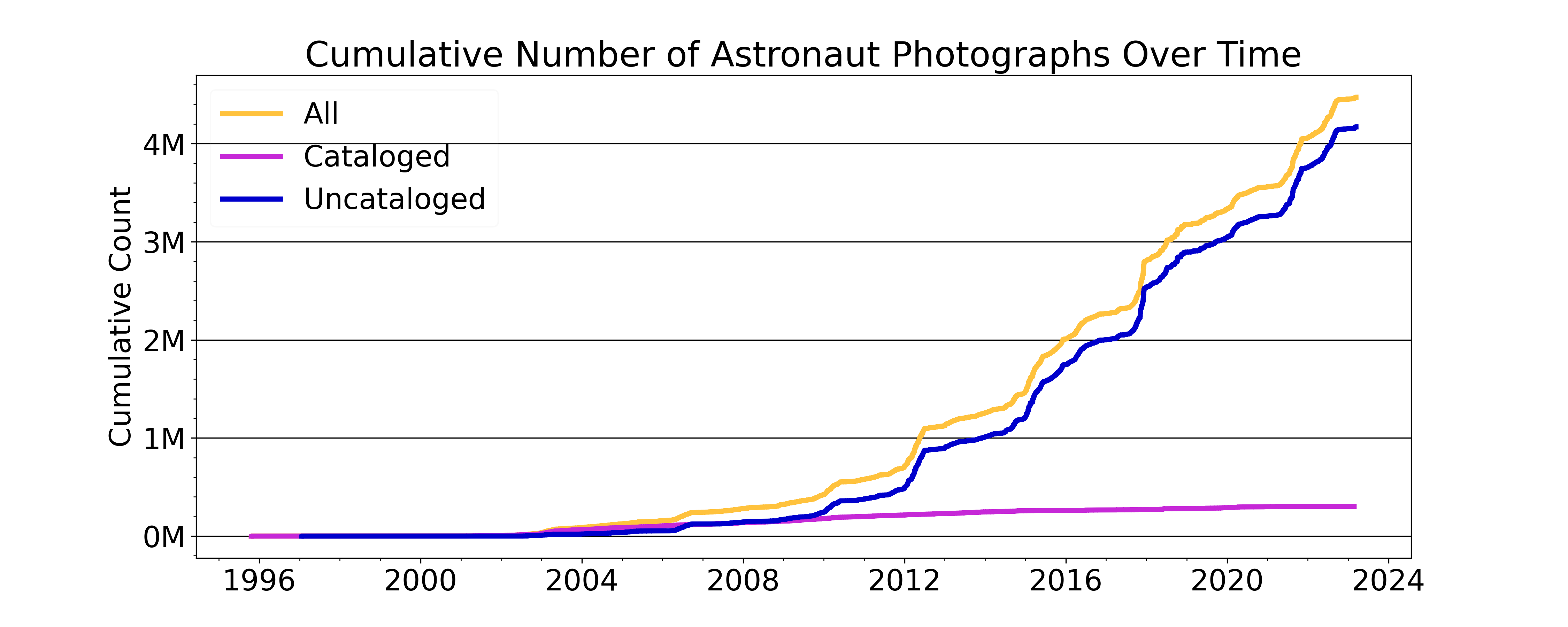 [Speaker Notes: First, lets take a brief walkthrough of the history of astronaut photography. Astronaut photography is as old as human spaceflight itself, and our database is a longitudinal record of the earth over the last half century plus. Today, astronaut photography is managed as the Crew Earth Observation facility by my team, the Earth Science and Remote Sensing Unit. We help orient crew members to find locations to take photos of, and manage and disseminate those photos once they are taken. 

And who do we share these photos with? Earth and climate scientists, disaster response organizations, and the public. All have great use for this special imagery. 

Internally, we divide the photographs into two categories: cataloged imagery, which has been viewed by a human and has had its location verified, and uncataloged imagery, which doesn’t have this location information. 

Astronaut photography is just one of many remote sensing instruments on the ISS, but it has some unique properties.]
Satellite Image
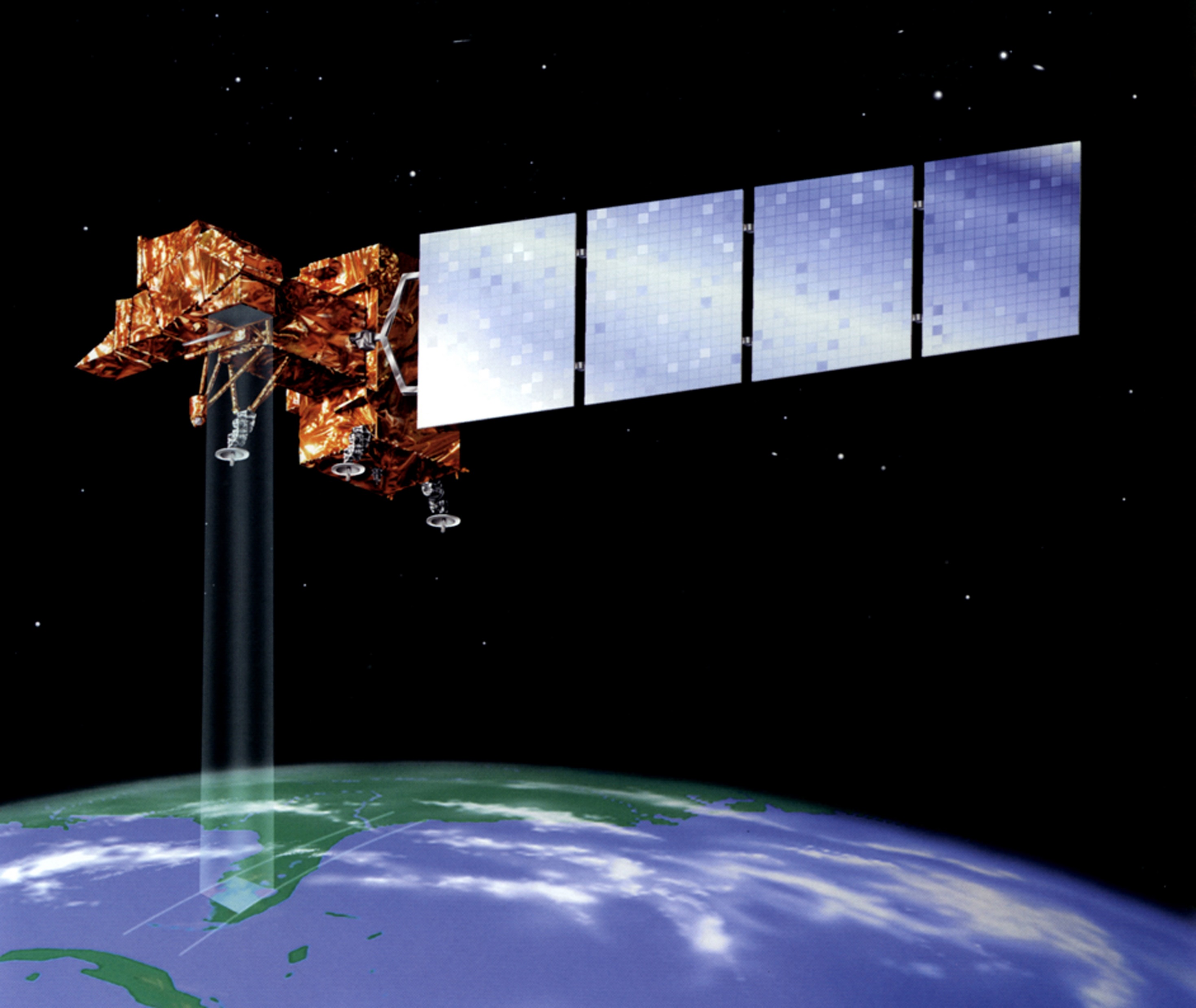 Astronaut Photo
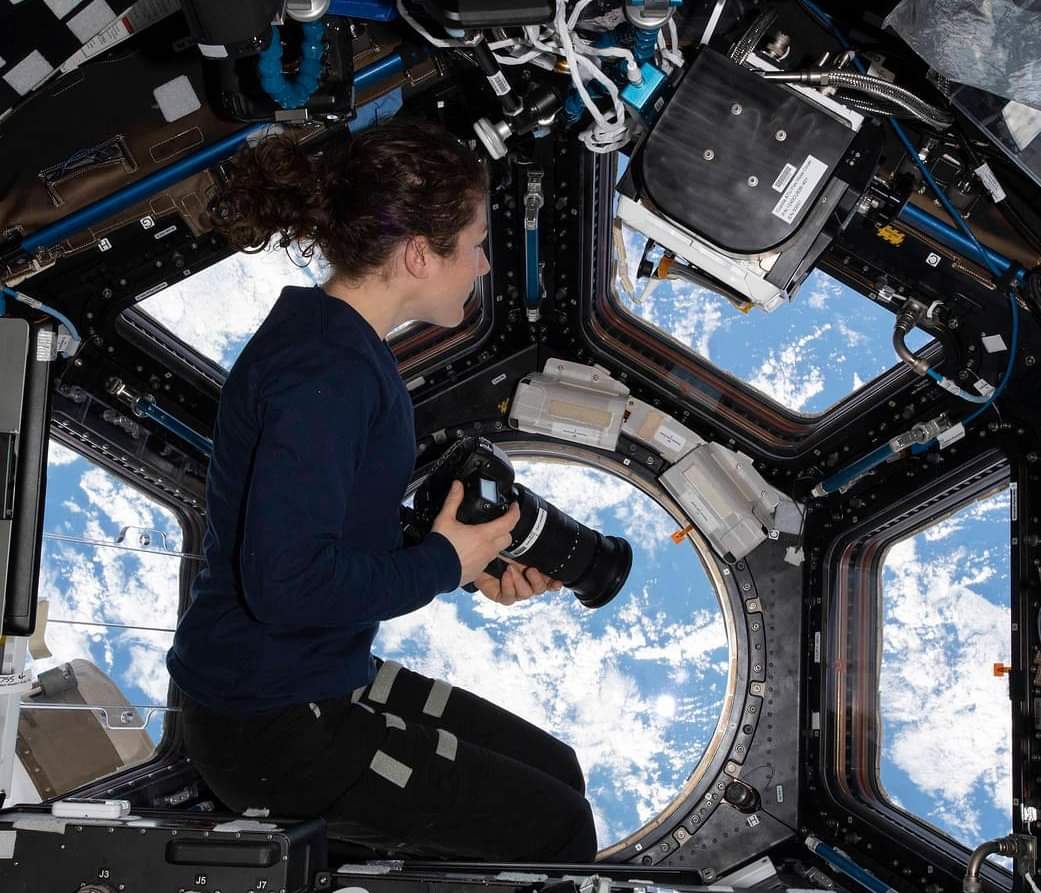 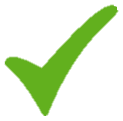 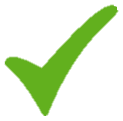 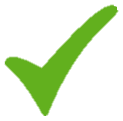 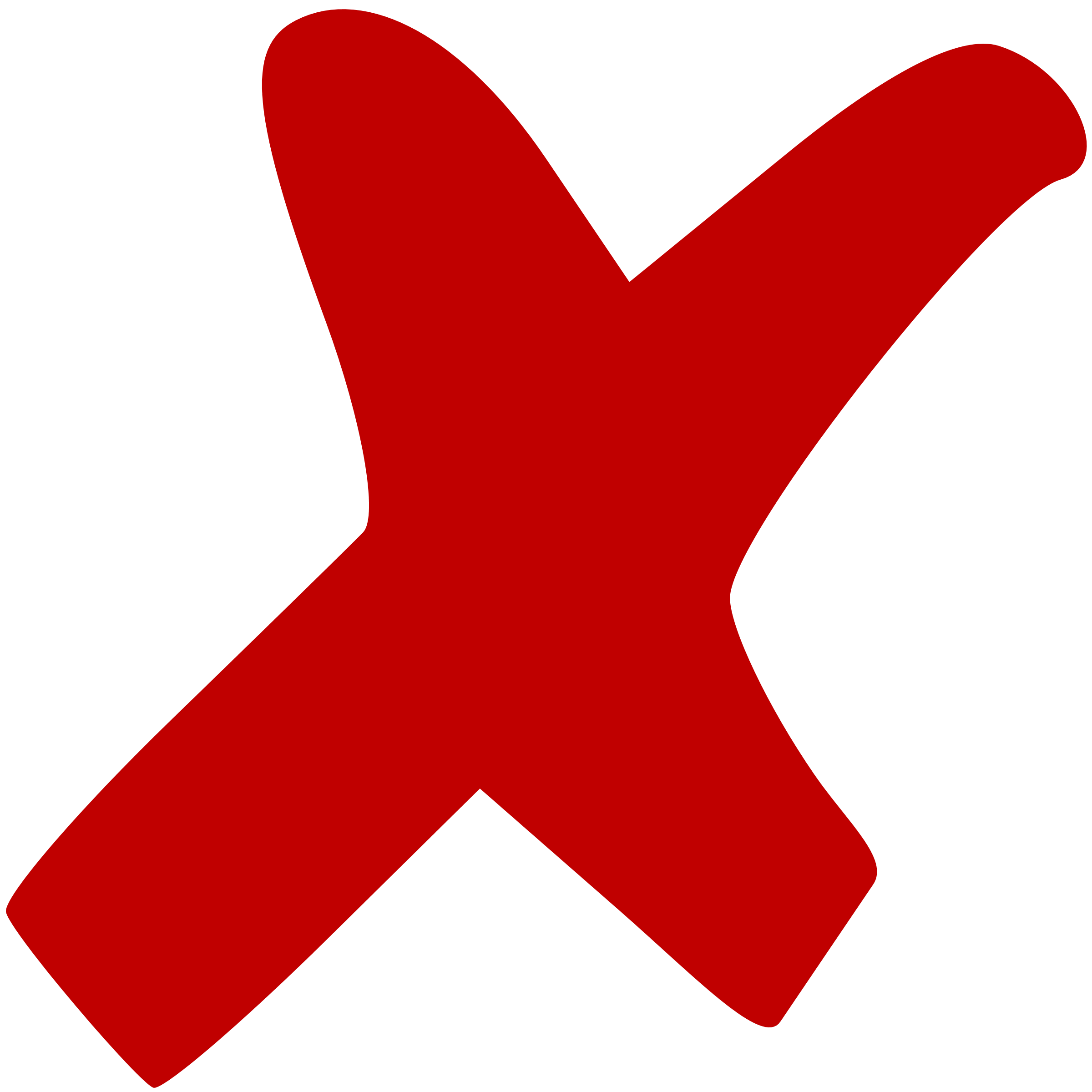 [Speaker Notes: Compare with sat imgagery]
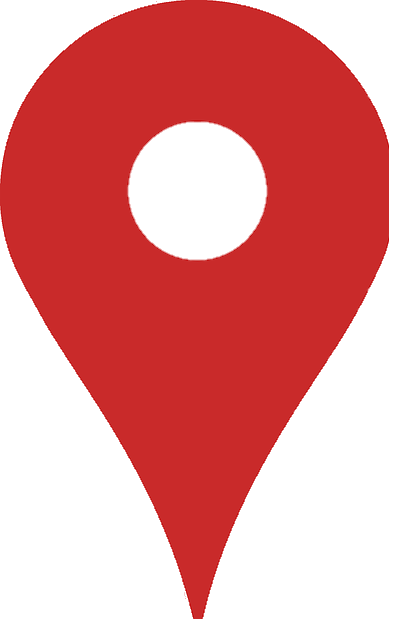 2,500 km away!
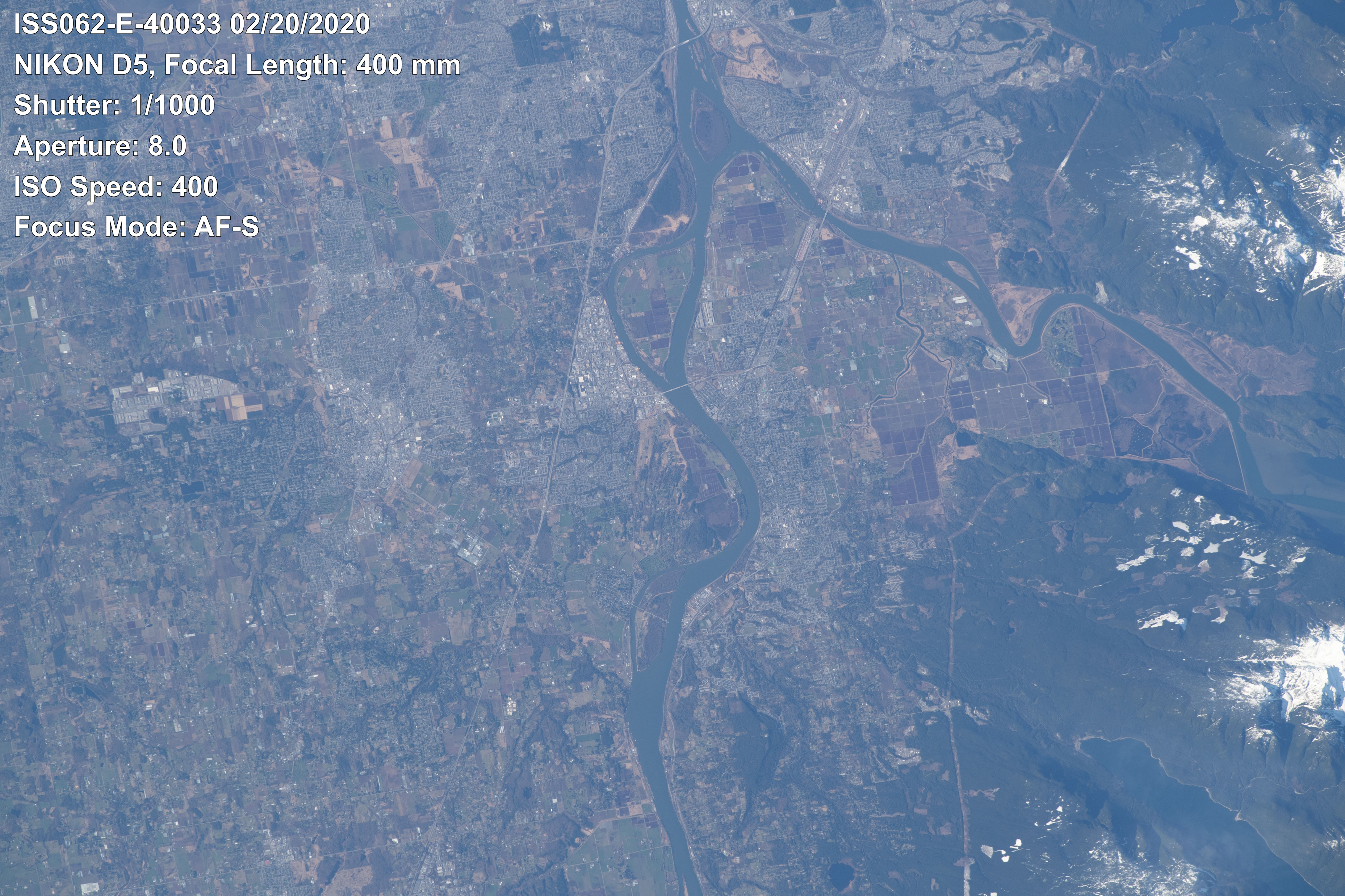 How on Earth do we find where on Earth?
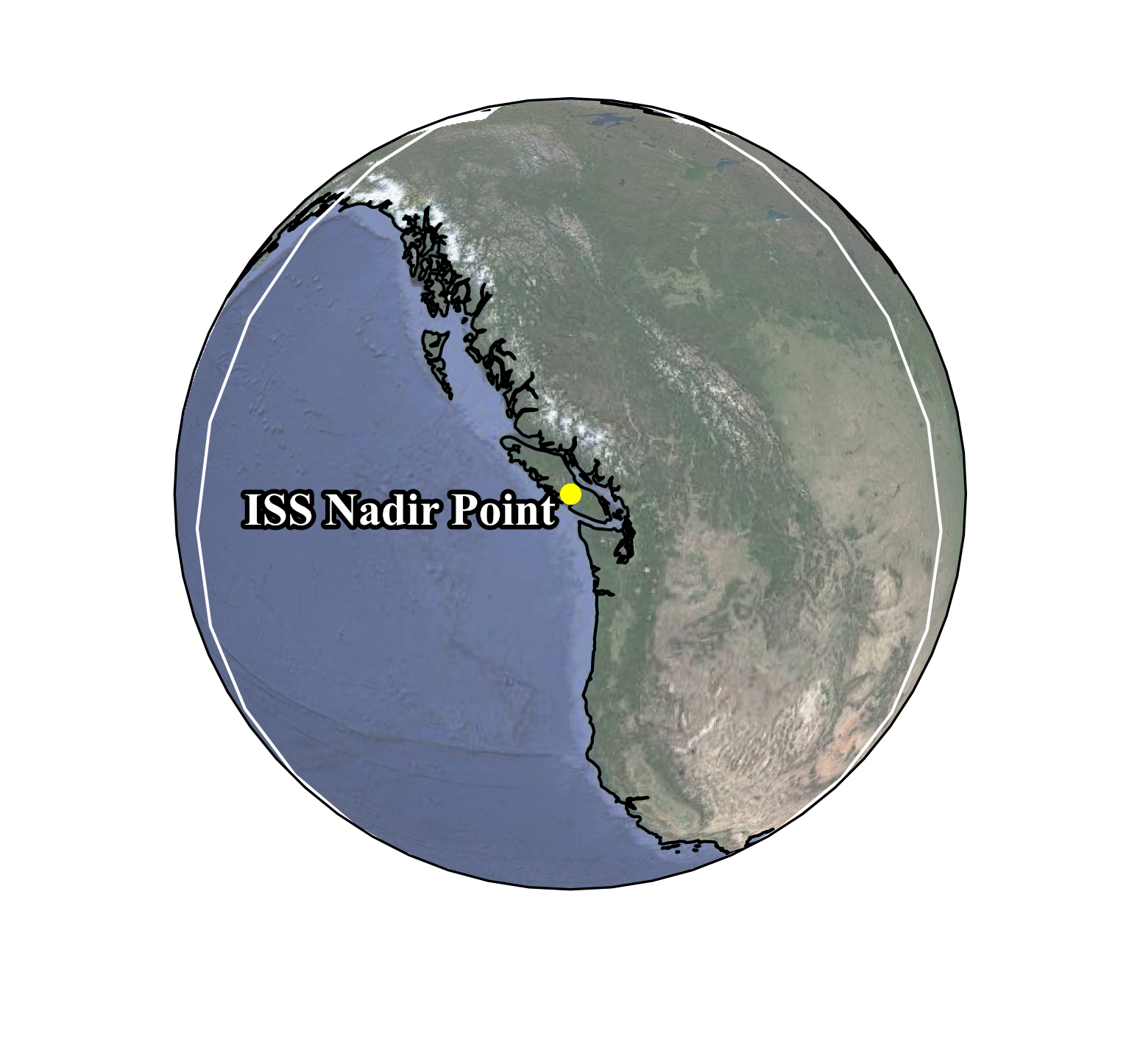 Extent of 
visible 
Earth area
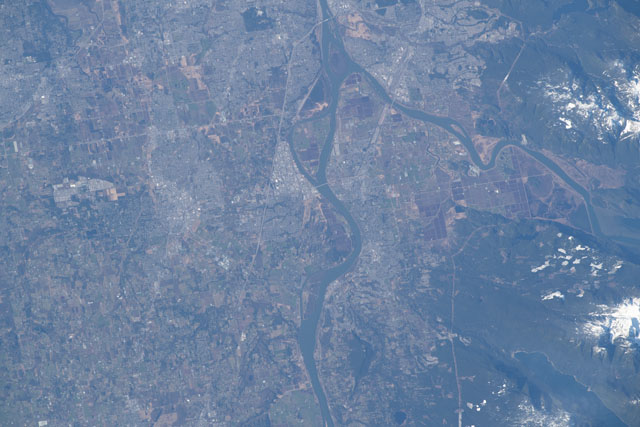 Image Metadata
Timestamp
Focal Length
How on Earth do we find where on Earth?
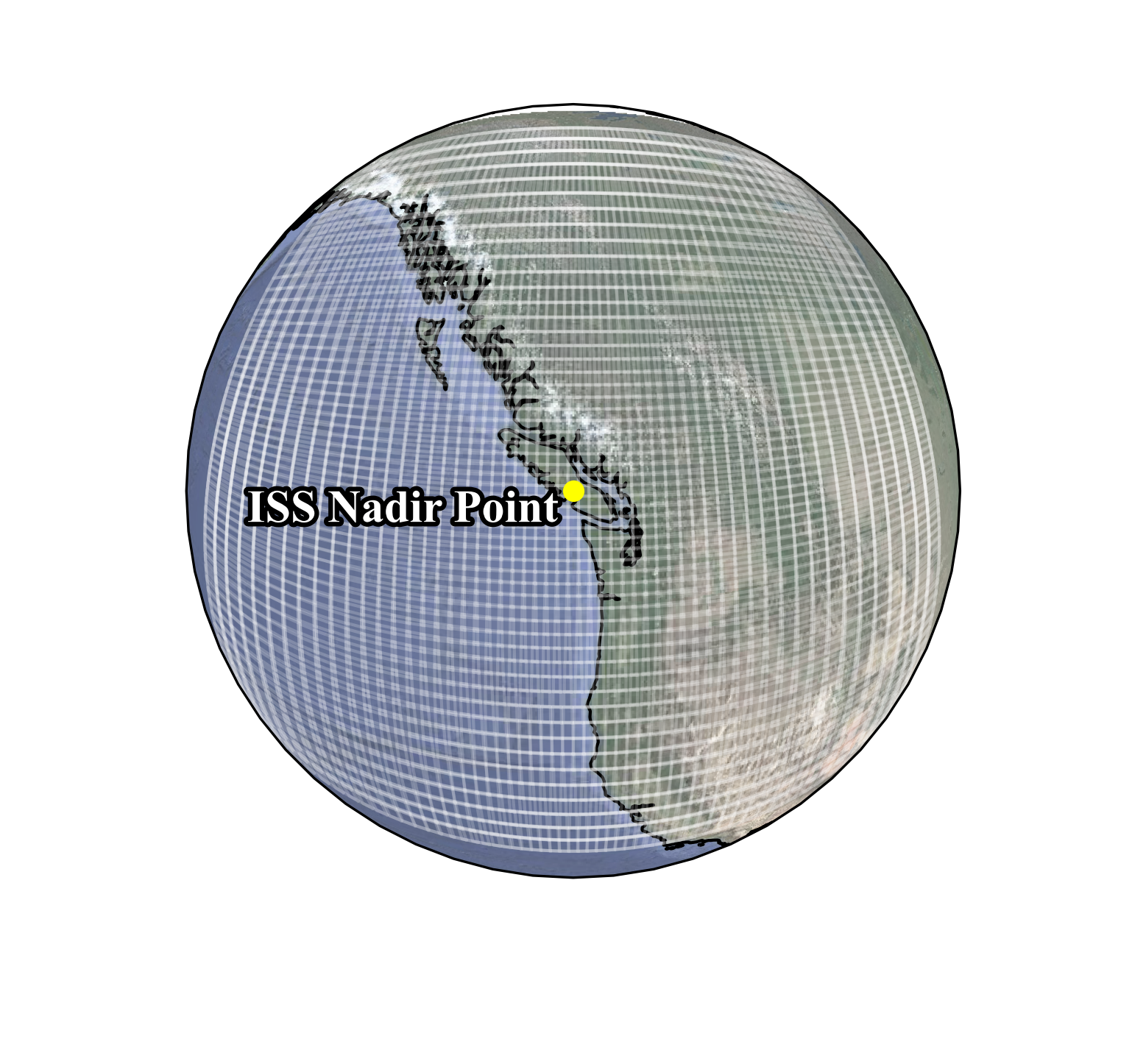 Discretize visible Earth area into patches based on camera focal length
Different focal lengths will result in different ground fields of view and different patches
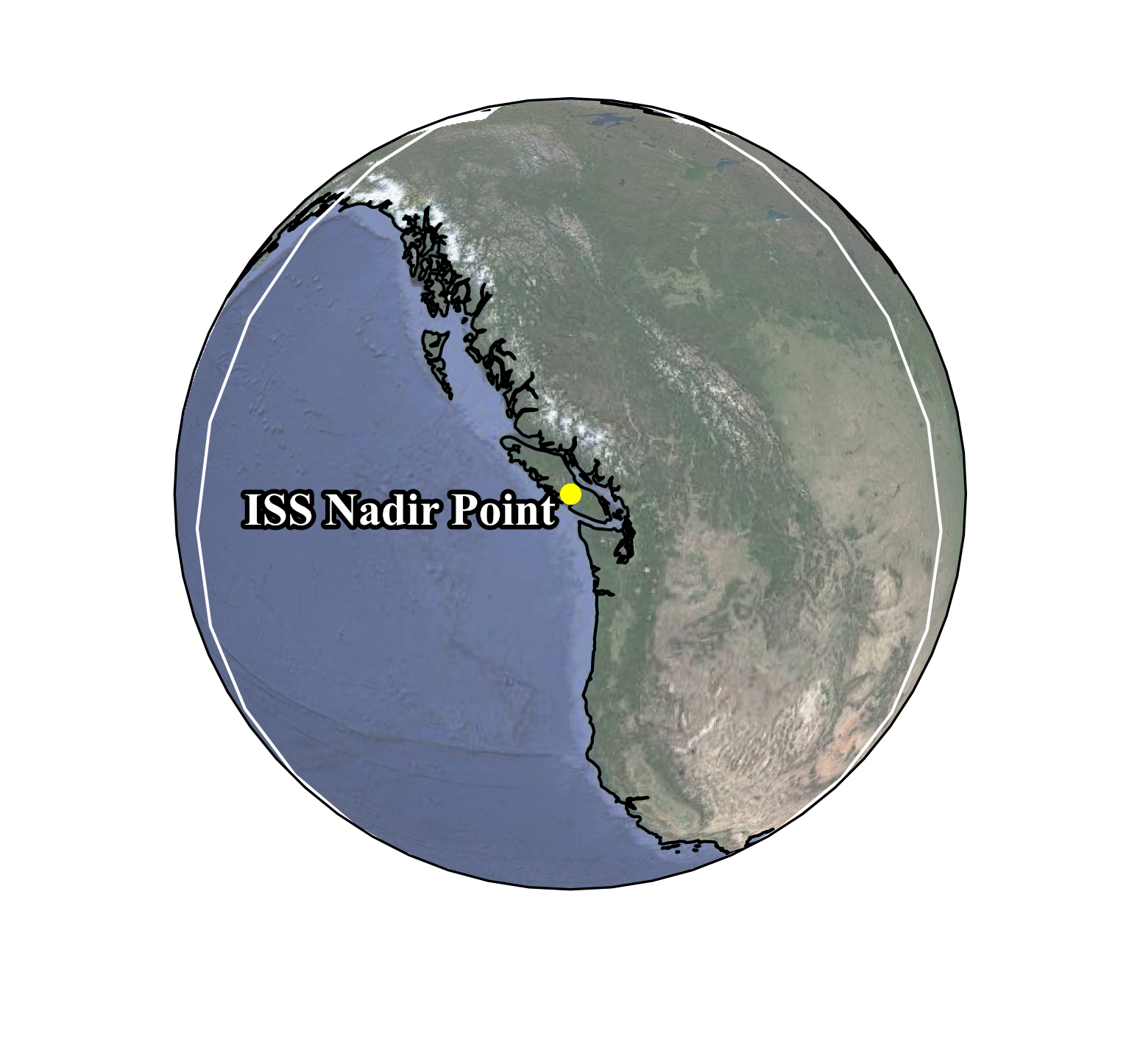 400 mm
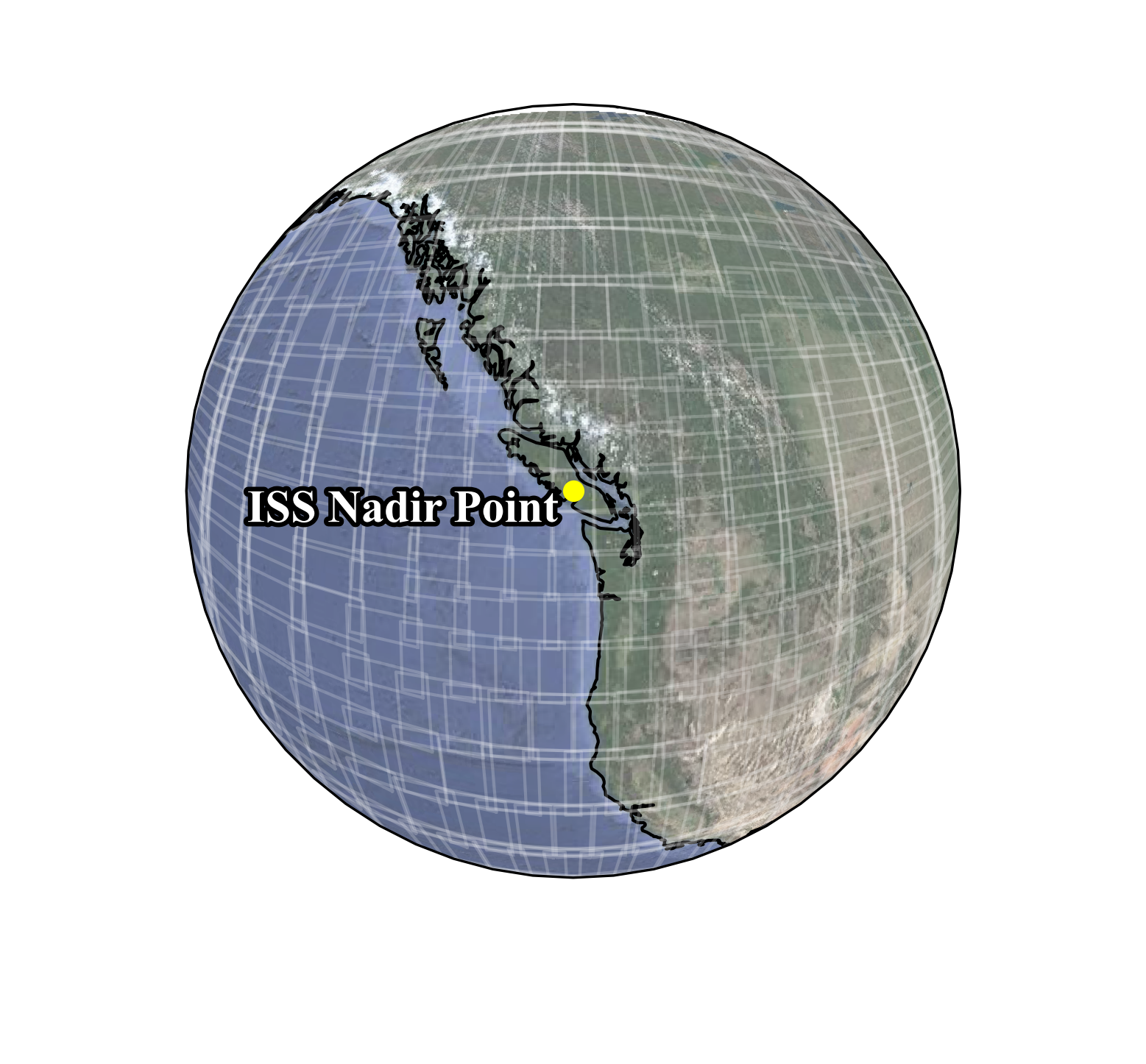 100 mm
How on Earth do we find where on Earth?
For each patch, generate a satellite reference image with the extent of the patch
Satellite images are geolocated during acquisition
Satellite Image Repository
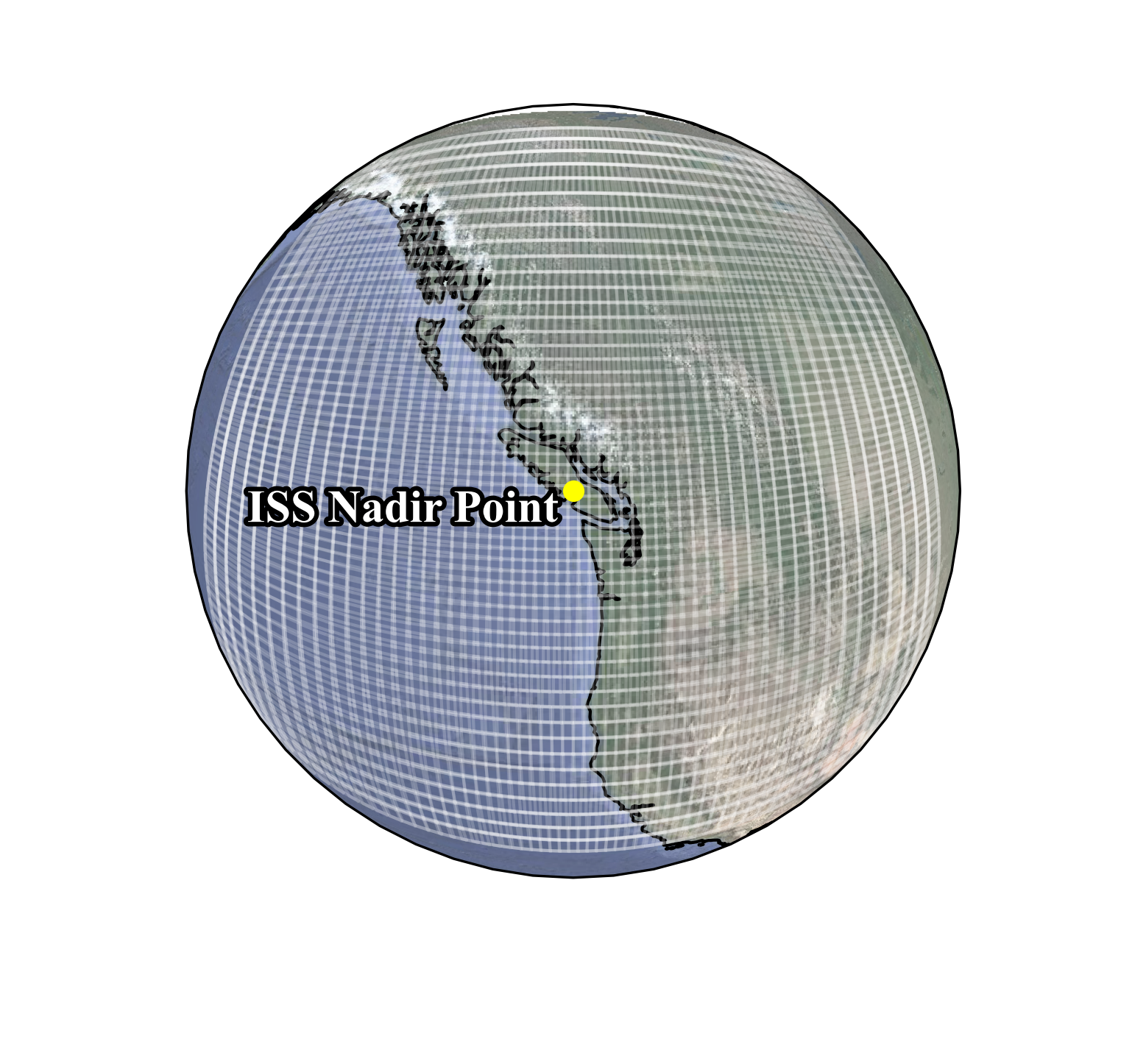 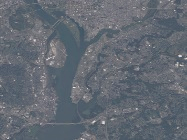 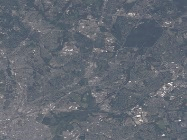 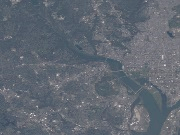 How on Earth do we find where on Earth?
Using an image matching method, determine if the patch represents the same physical location on Earth
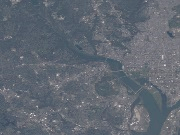 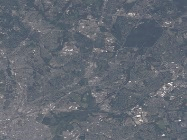 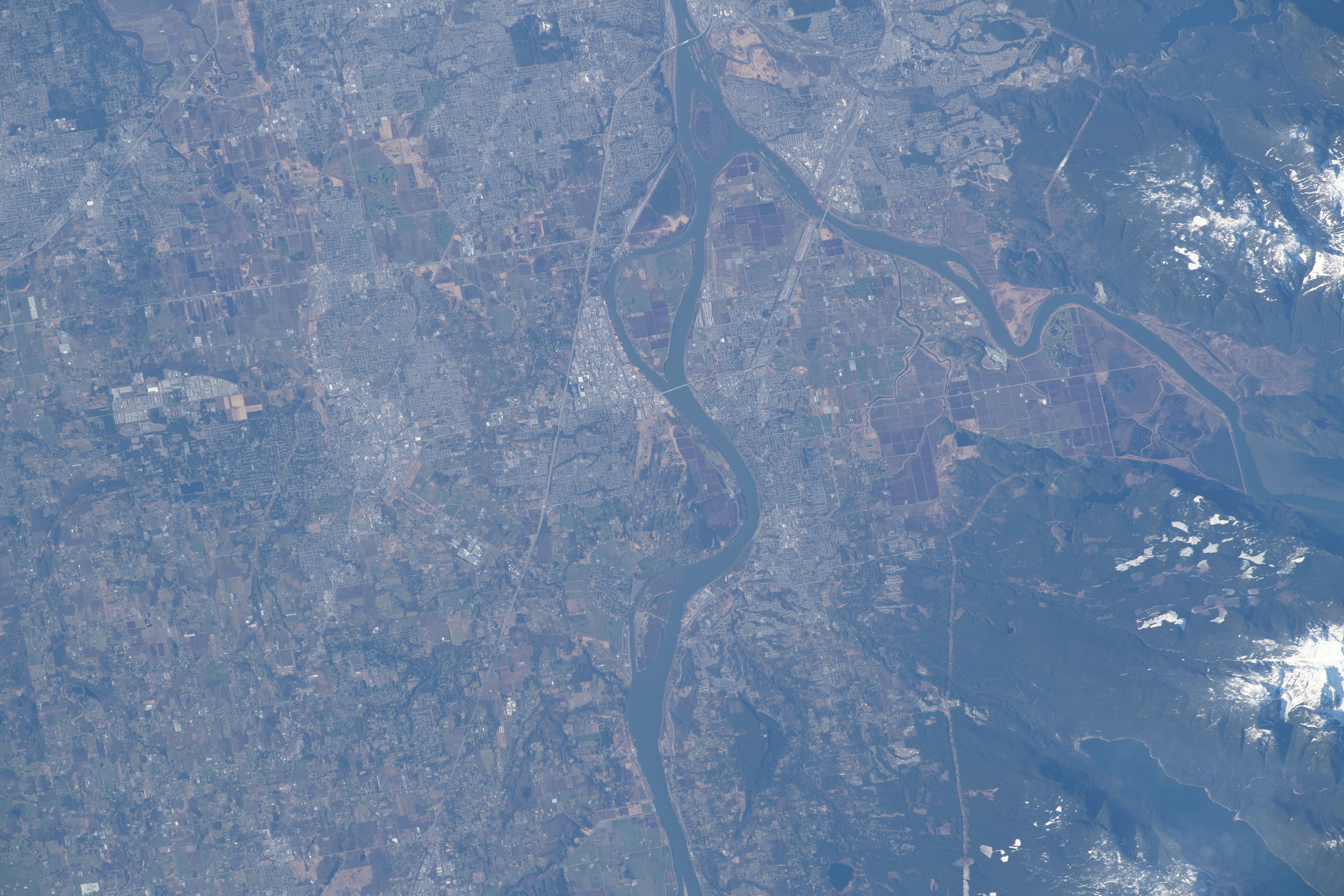 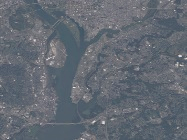 Matcher
Matching Criteria
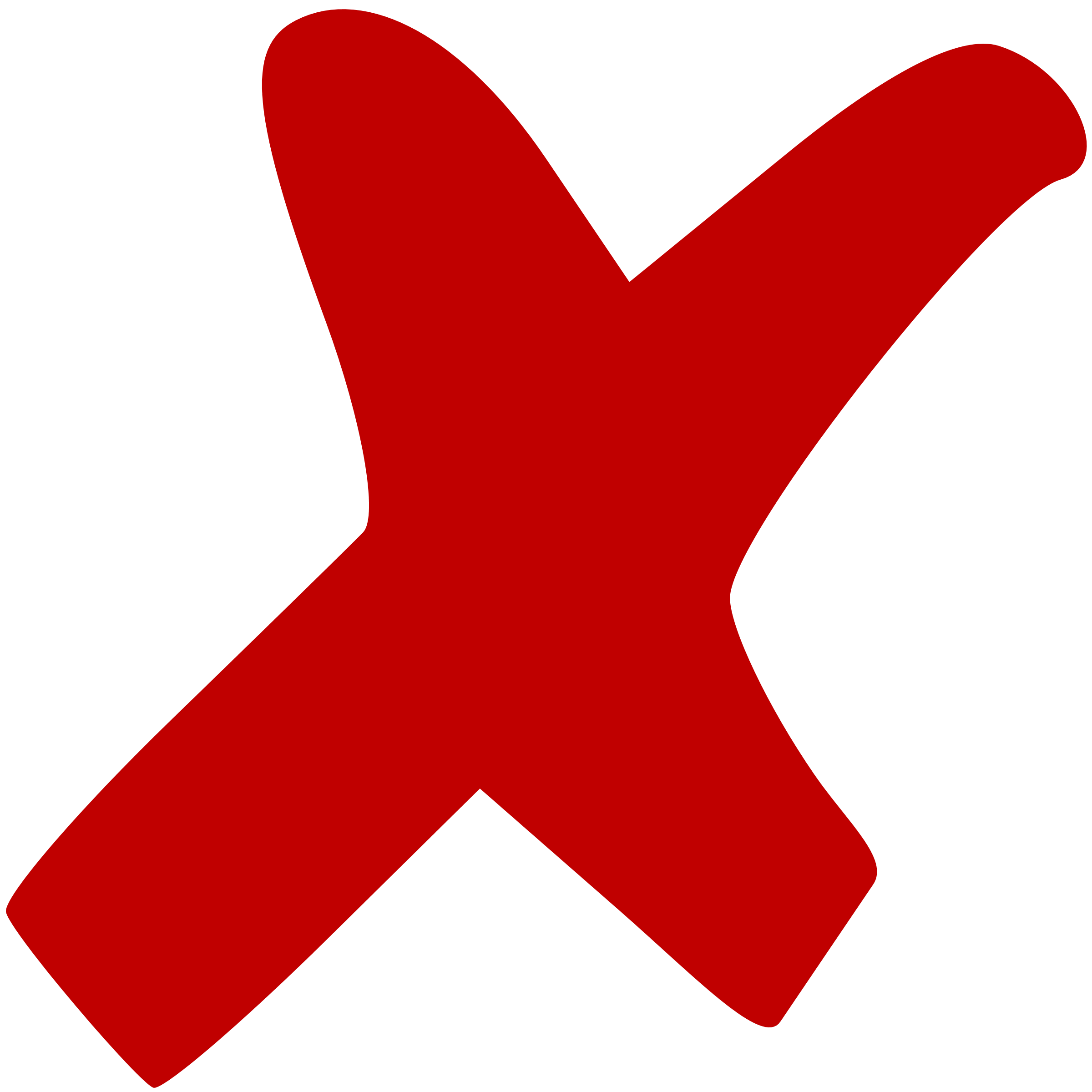 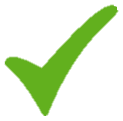 Not a match – try another patch
Good match! Continue to fine localization
Q: How on Earth do we find where on Earth?
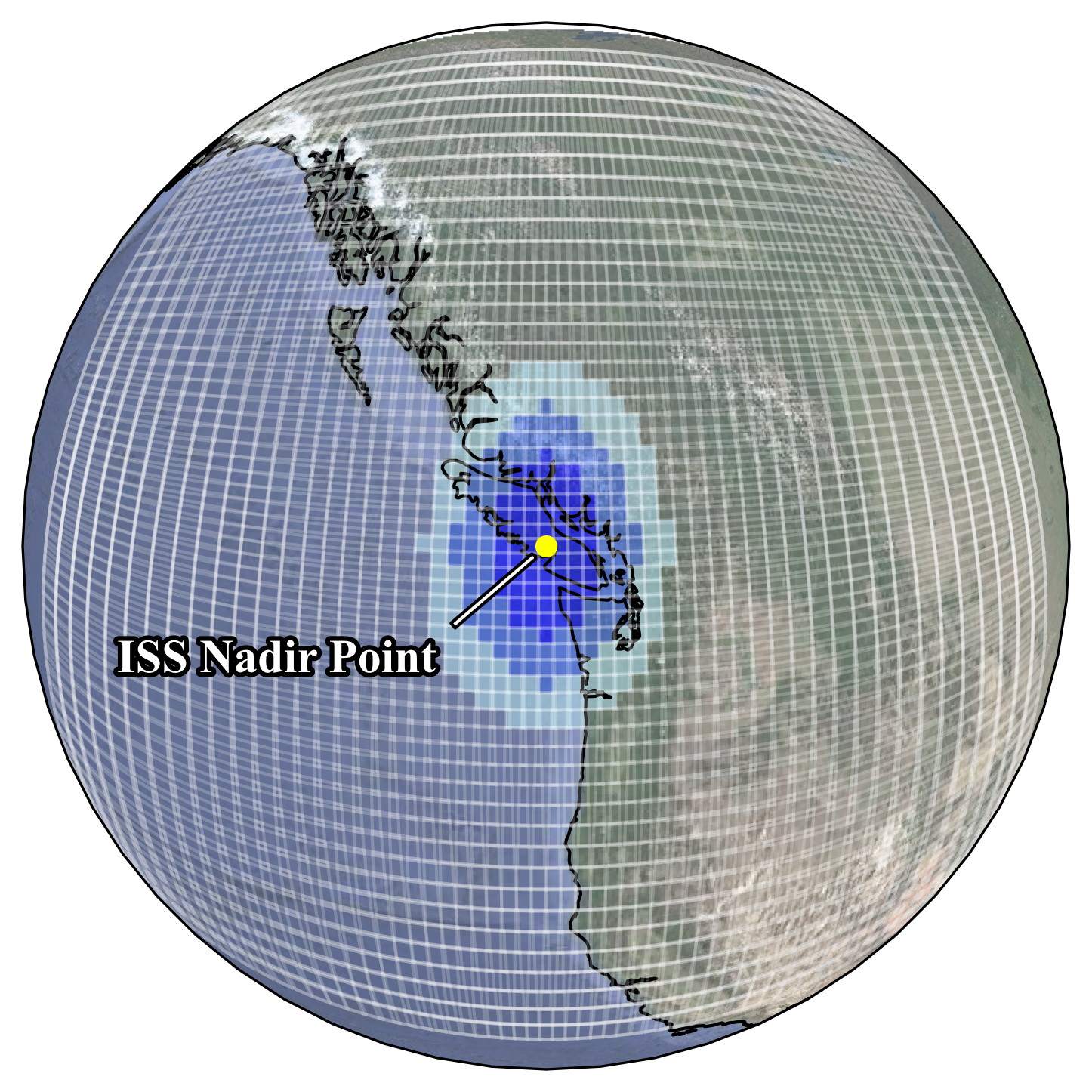 (a)
(b)
satellite image generation
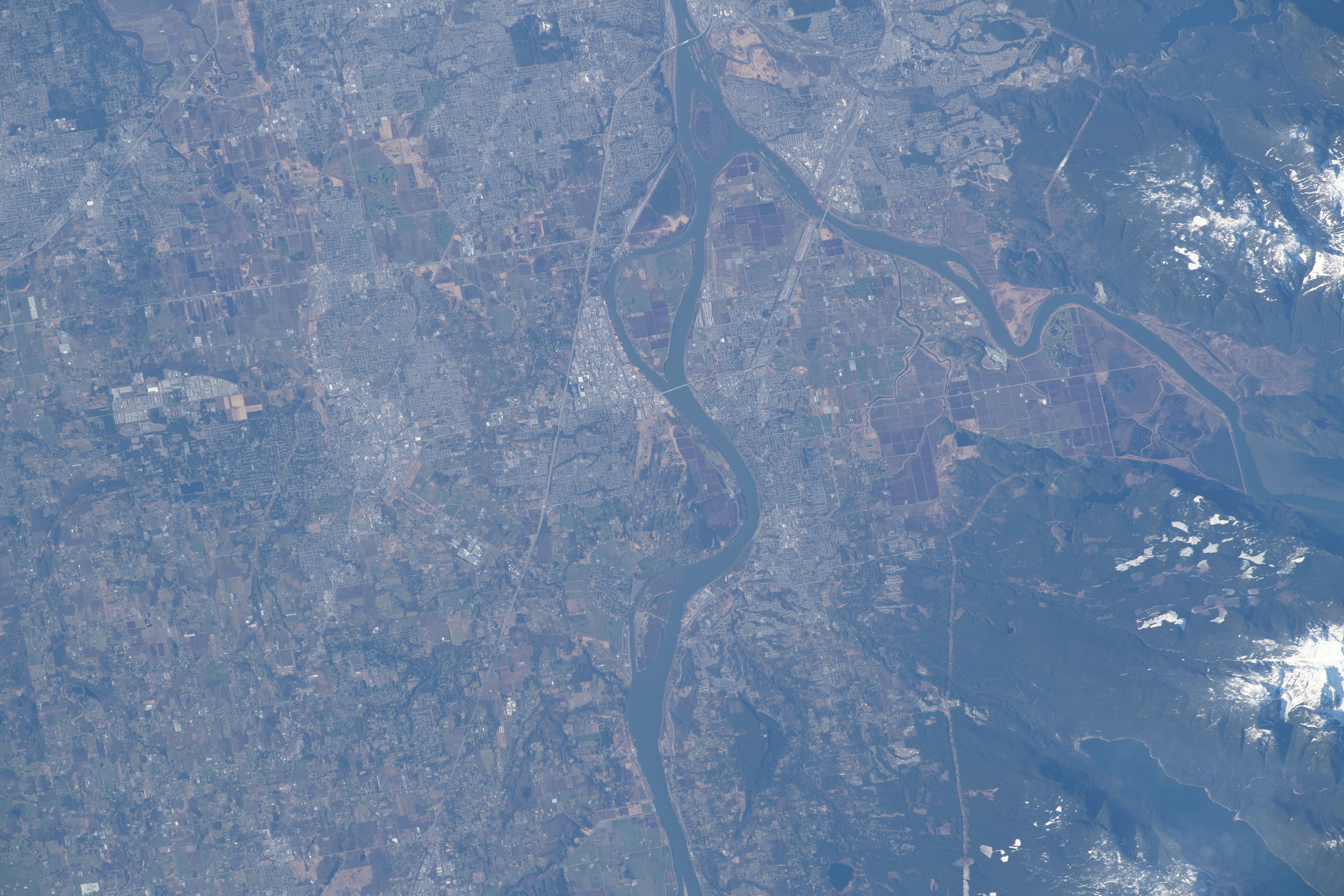 A: The Find My Astronaut Photo Pipeline
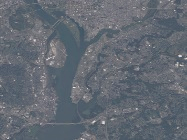 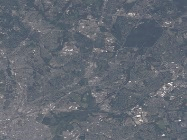 Satellite Image Repository
Astronaut Photo
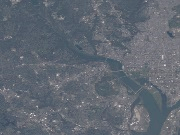 Image Metadata
Timestamp
Focal Length
(d)
(c)
Correspondences           Tiepoints	               Transform
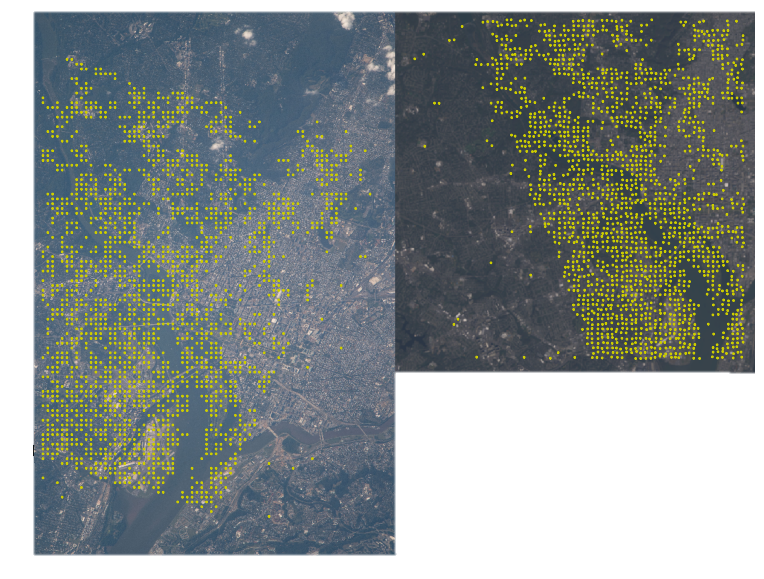 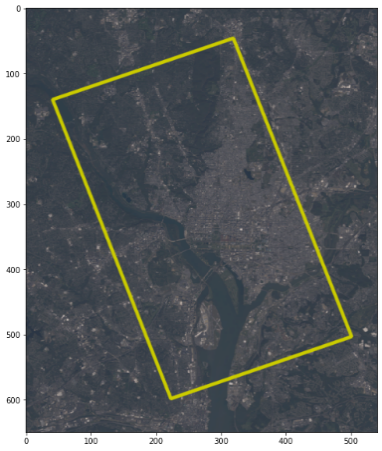 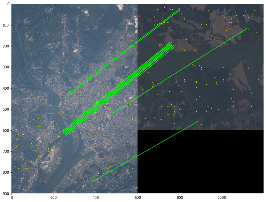 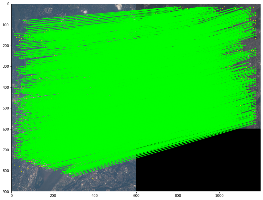 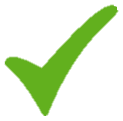 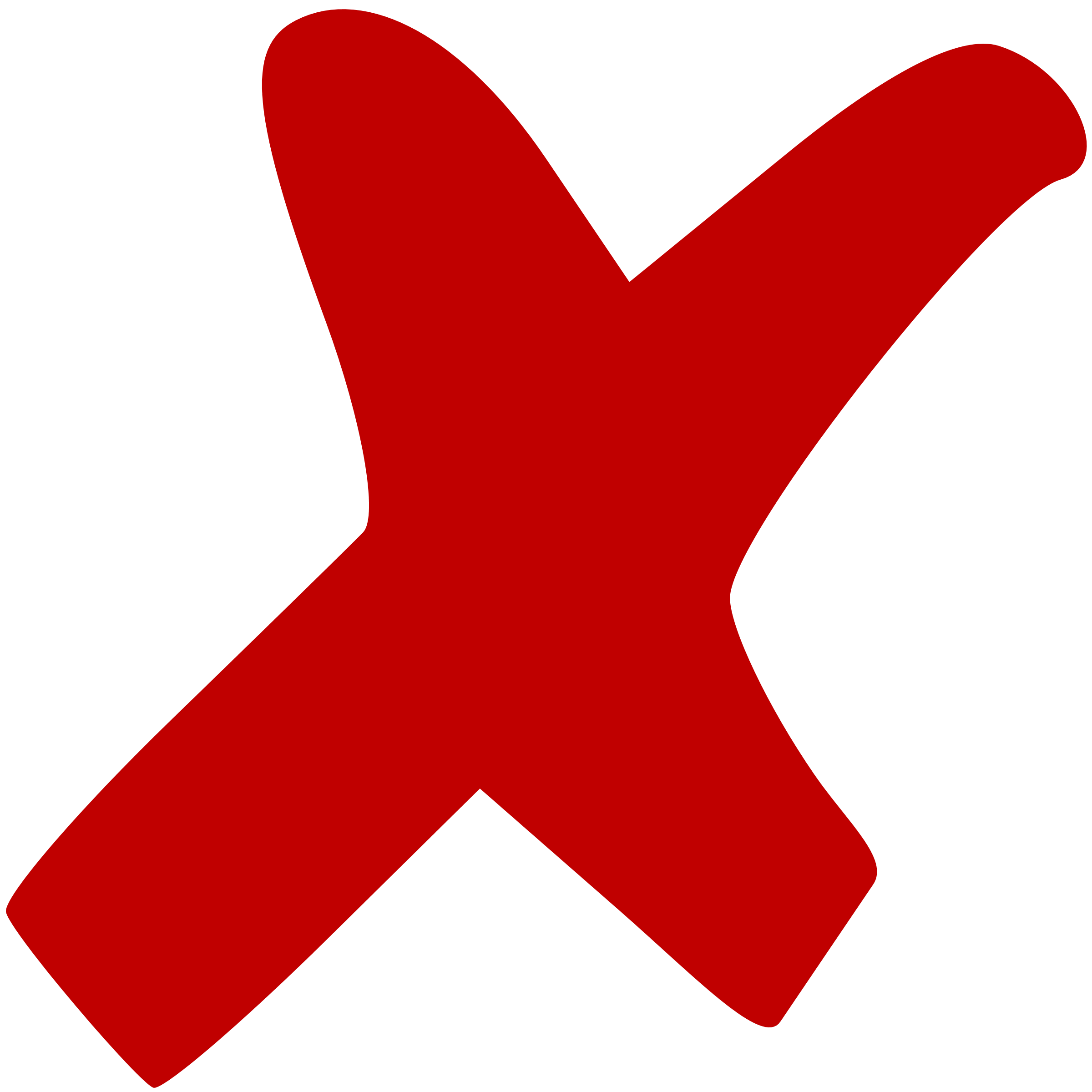 Matcher
RANSAC
Similar
Get tie points
(49⁰, 120 ⁰)
Dissimilar 
Get new image
Finding a strong matcher
Challenge
Requirement
Finding the best match requires checking each patch 
For higher focal length imagery, there can be 10,000+ patches 
Checking just one patch is resource intensive
Matcher must be discriminative we can determine criteria such that we need not visit every patch if we find a good match (early stopping)
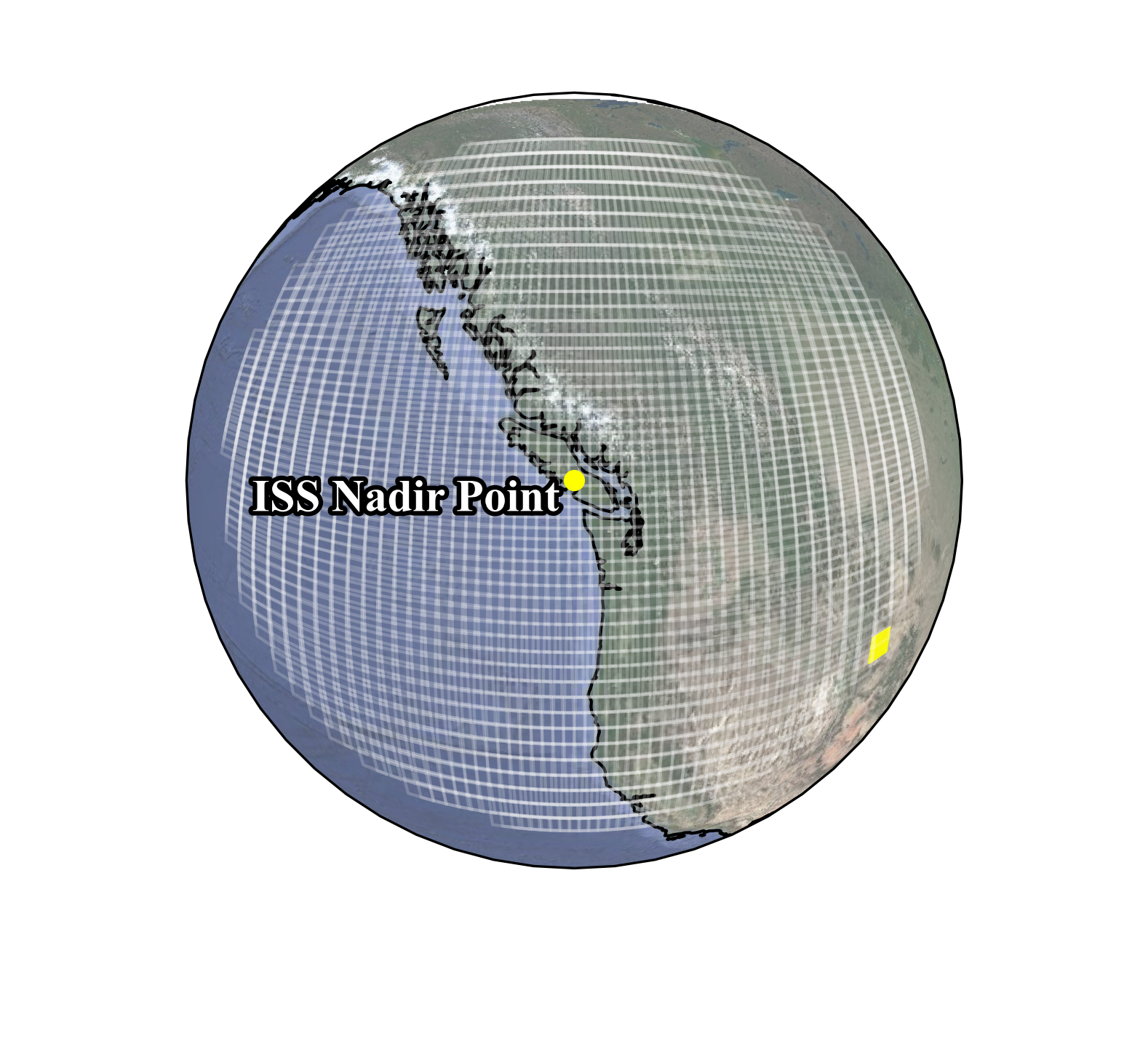 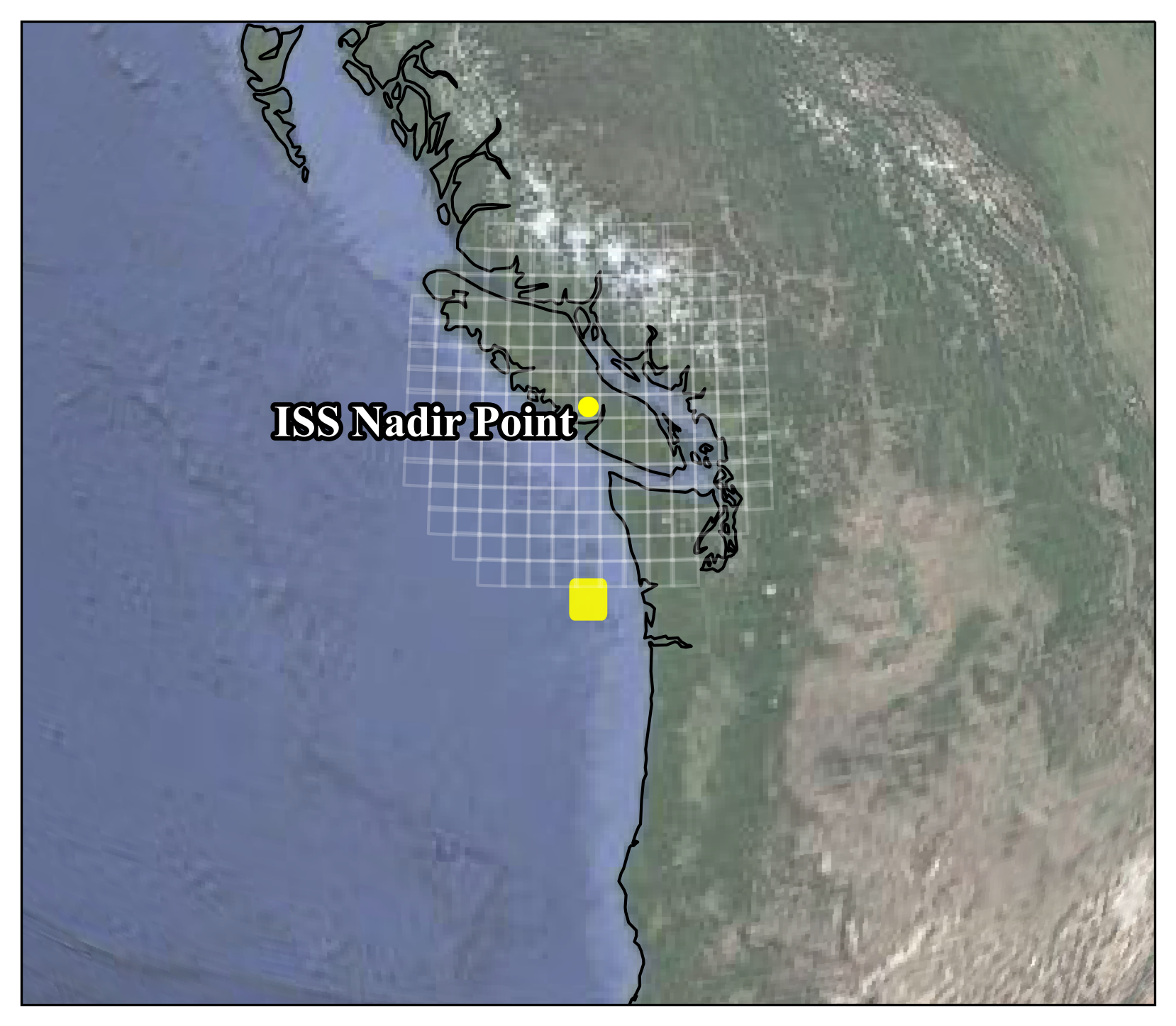 Visited Patches: 200
Visited Patches: 2500
We don’t need to check this space!
Good Match
Finding a strong matcher
Challenge
Requirement
Many areas on Earth appear similar or have little texture
Matcher and matching criteria must minimize false positives
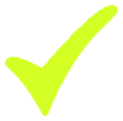 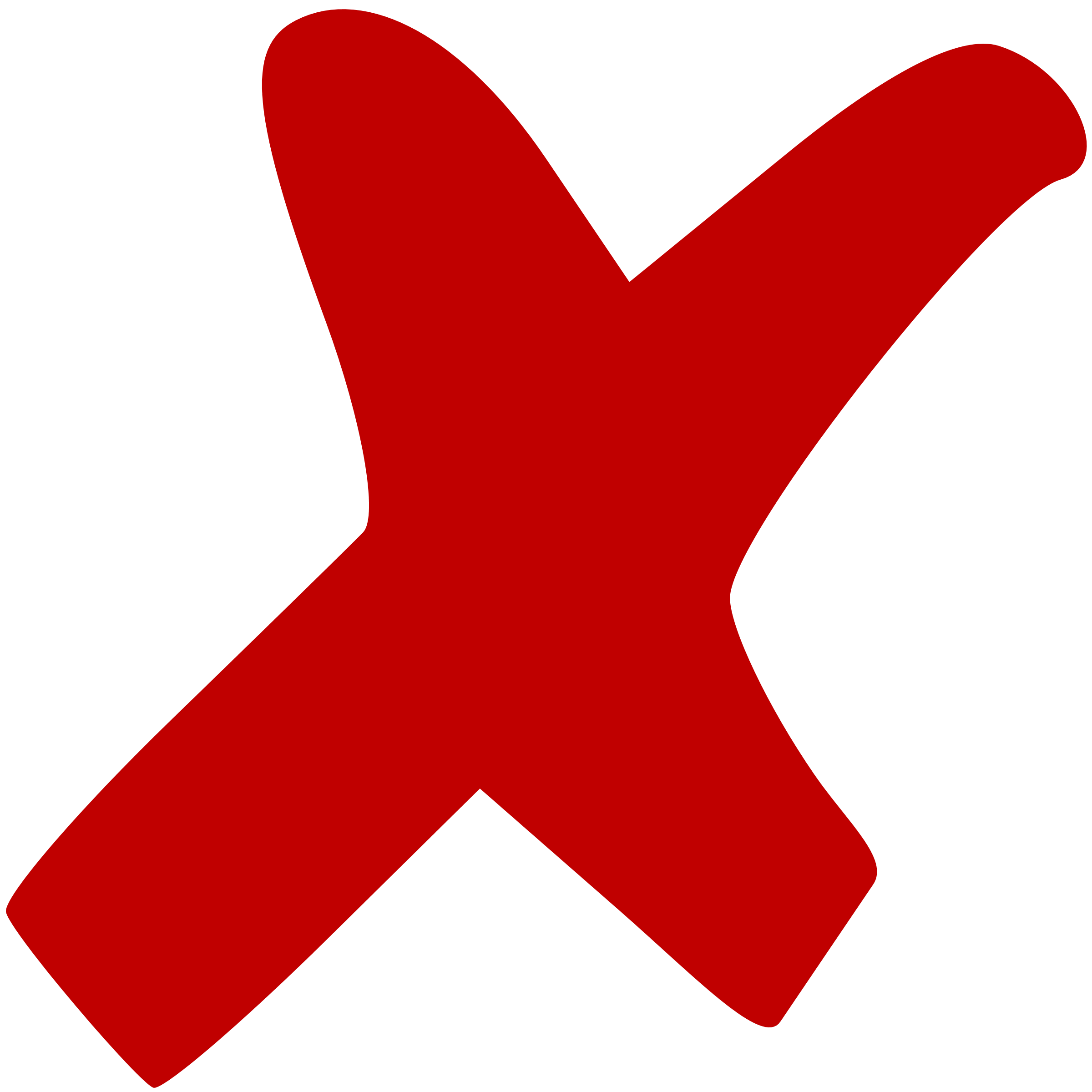 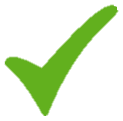 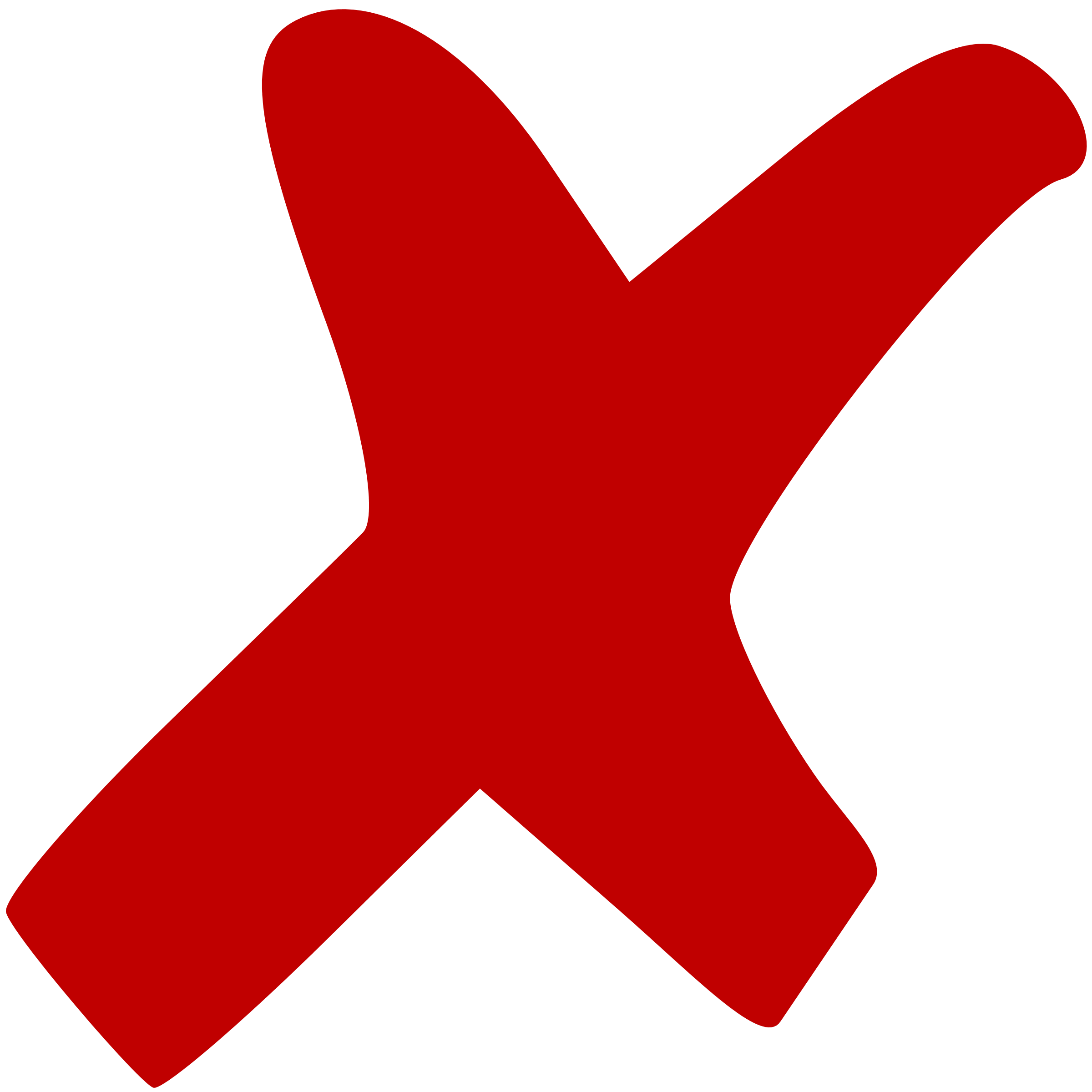 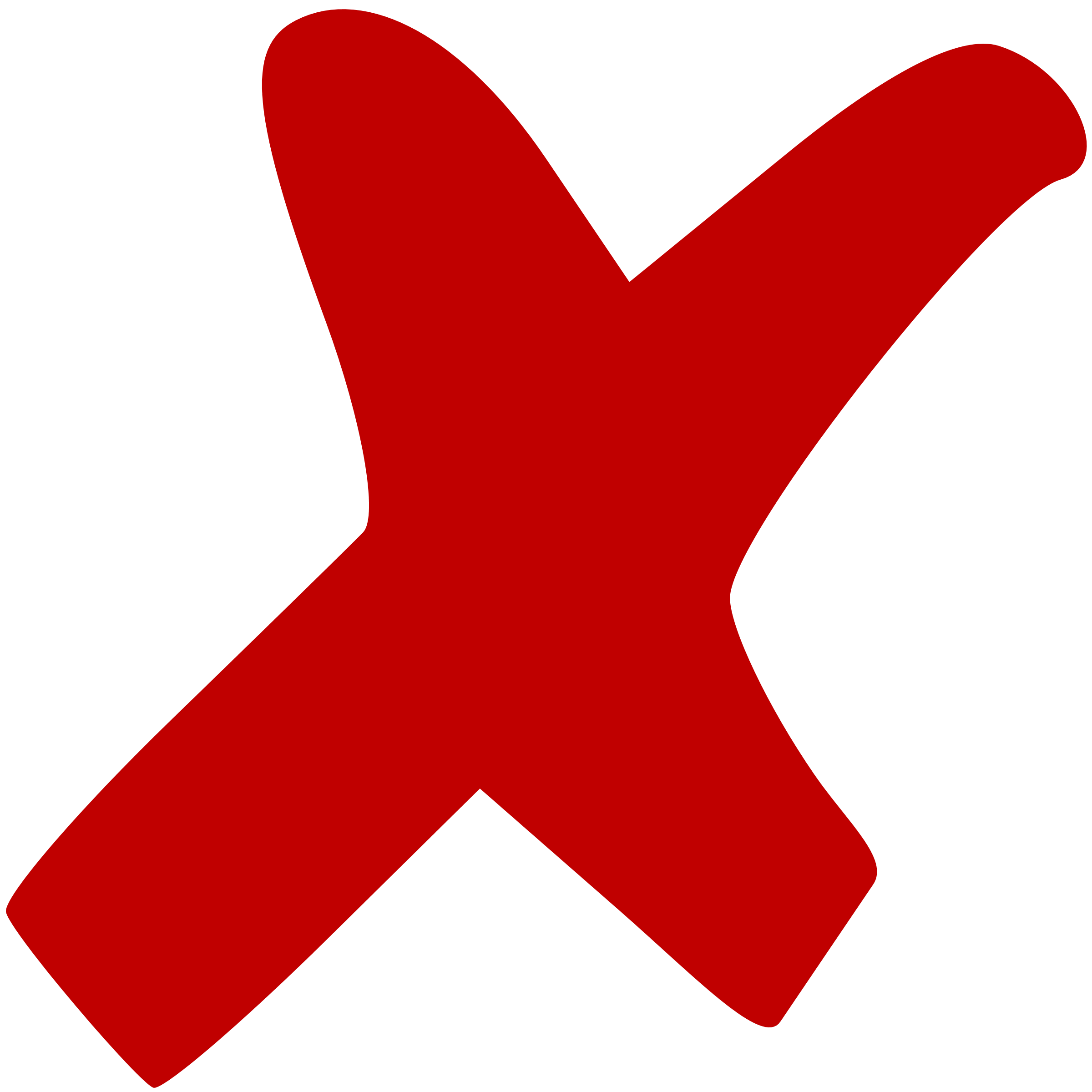 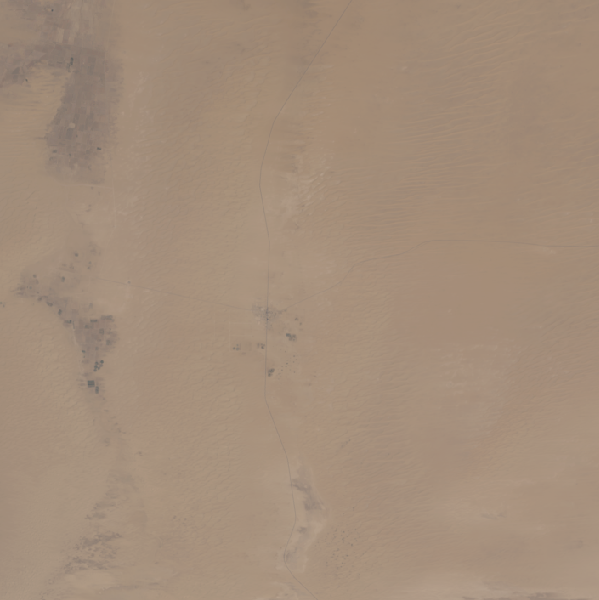 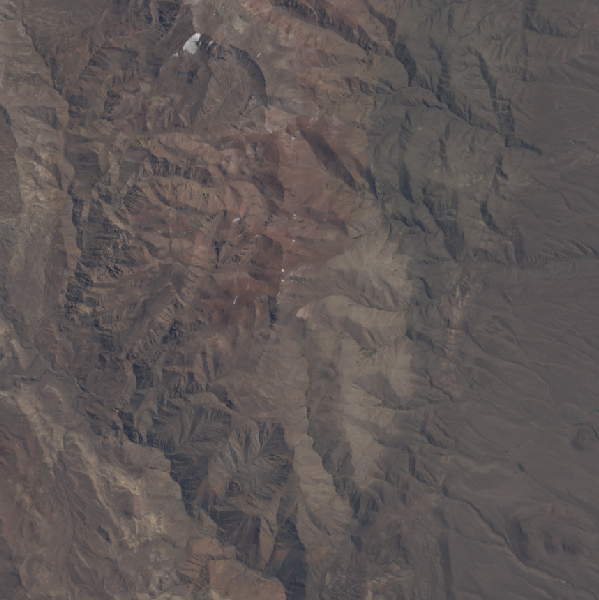 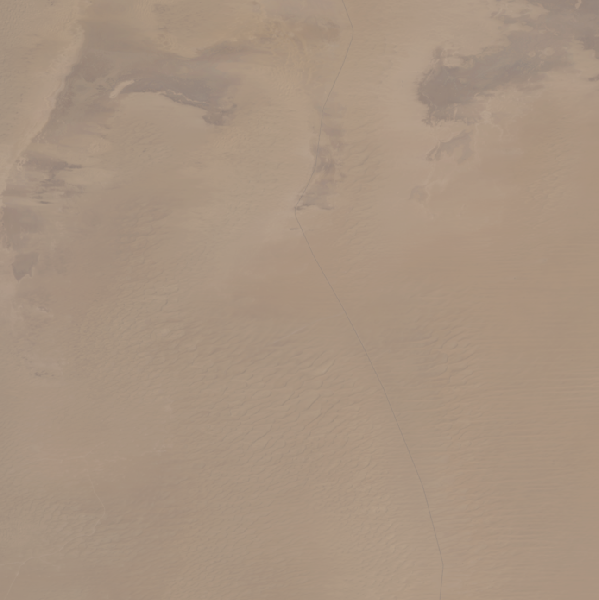 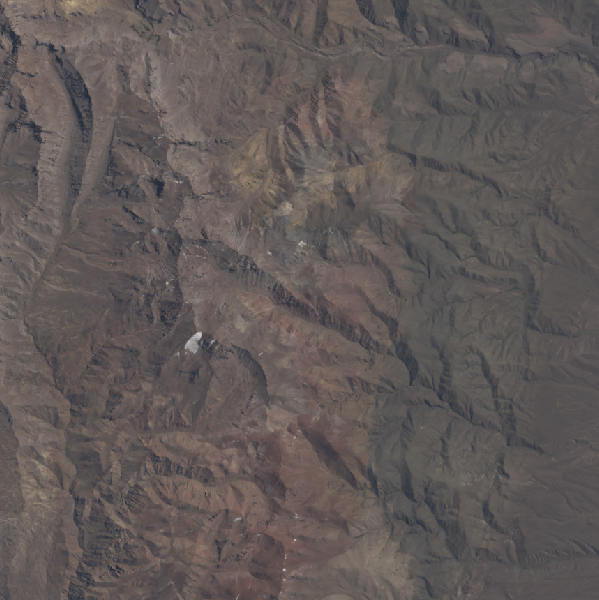 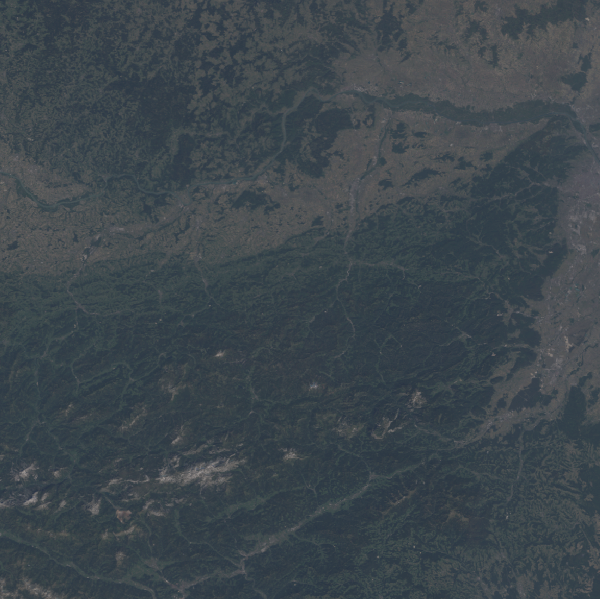 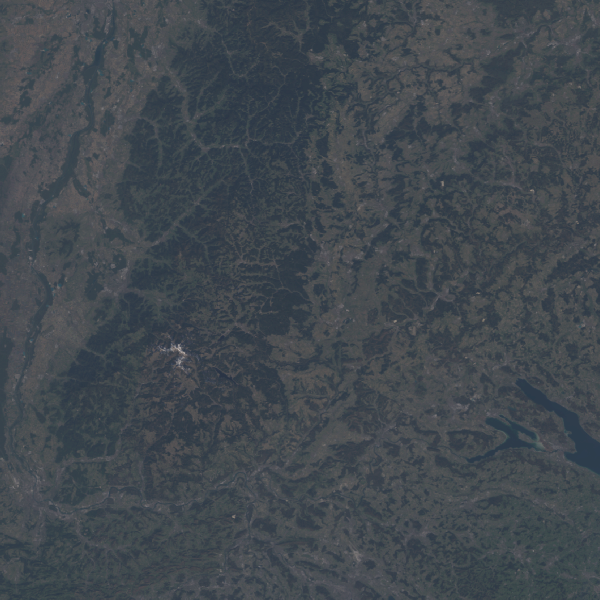 1
1
2
1
2
2
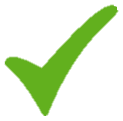 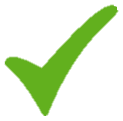 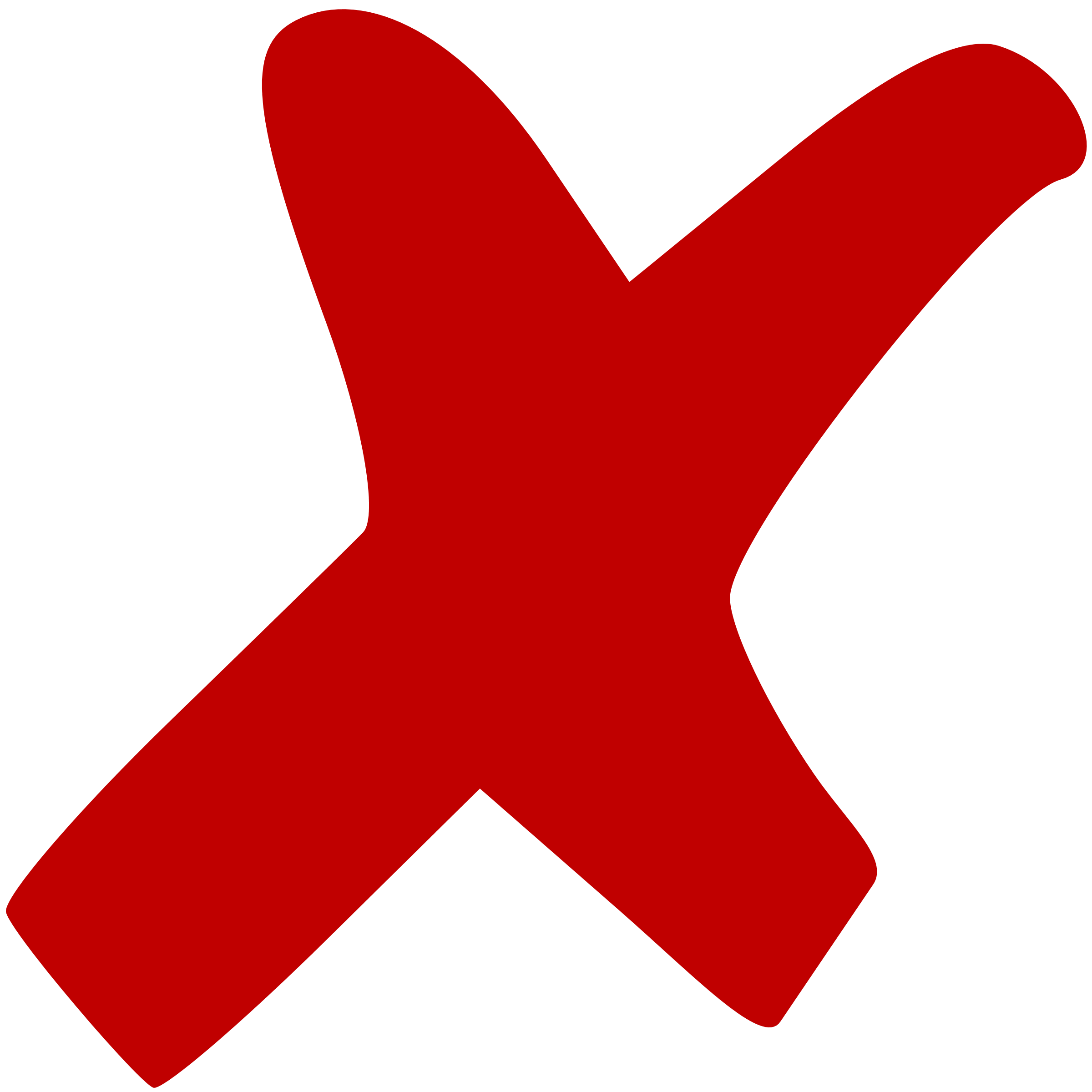 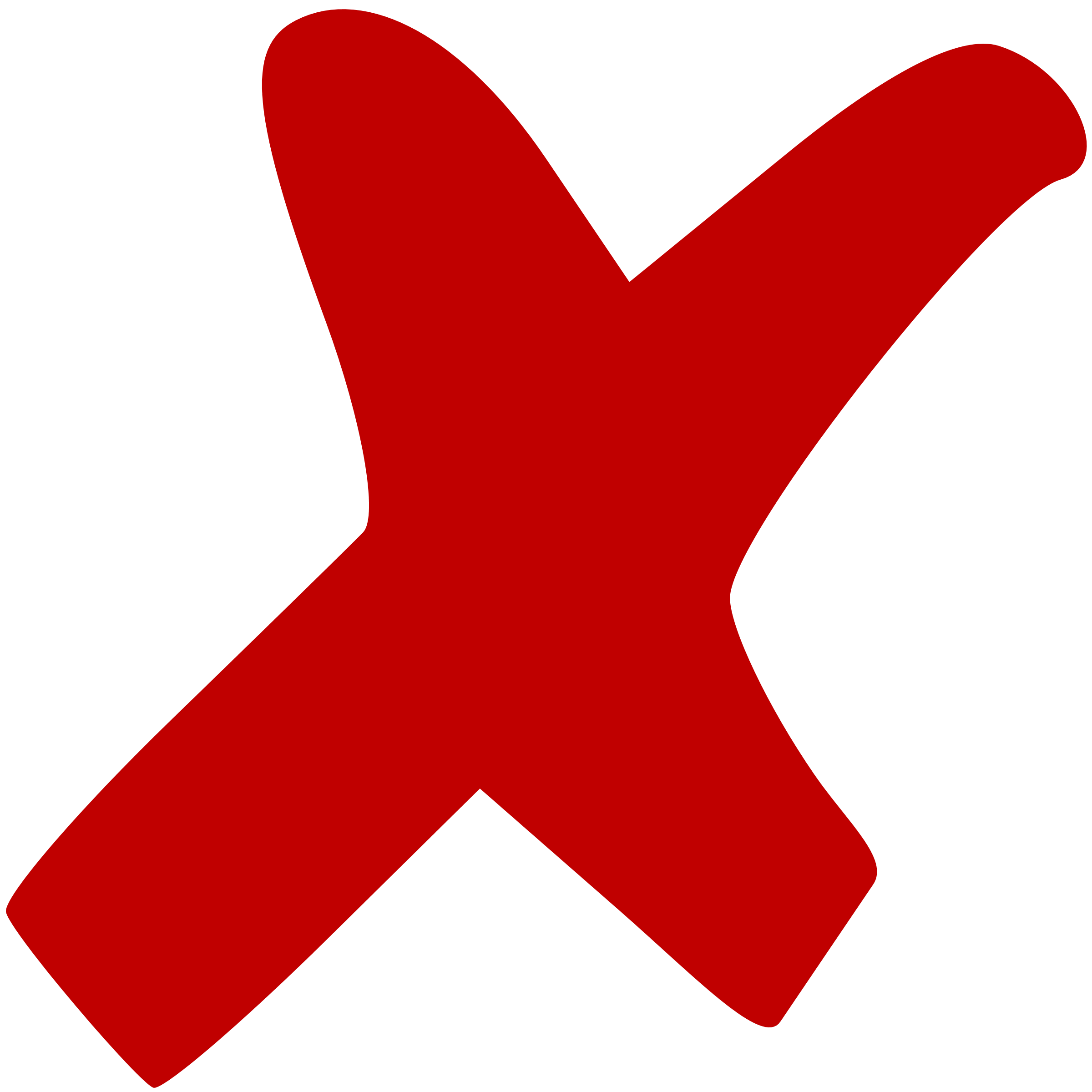 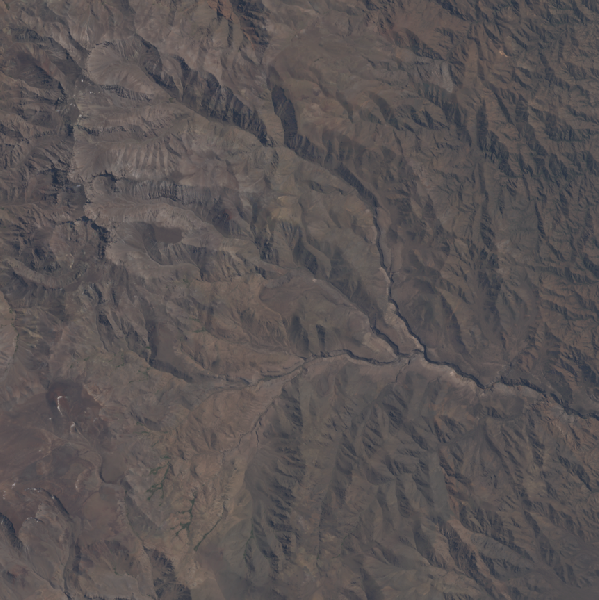 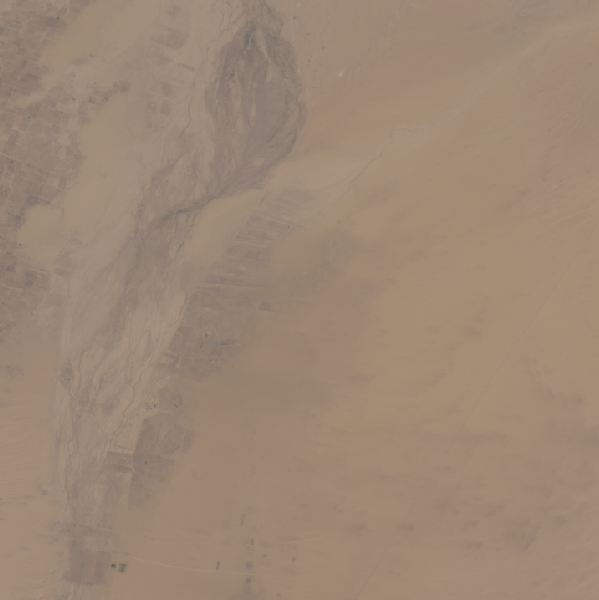 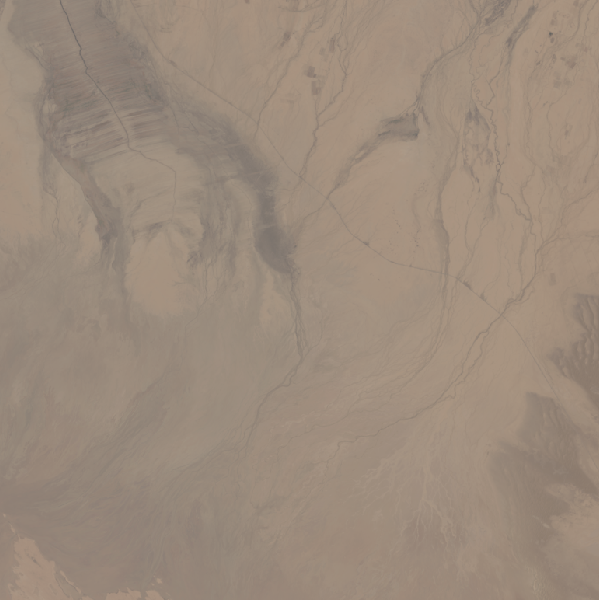 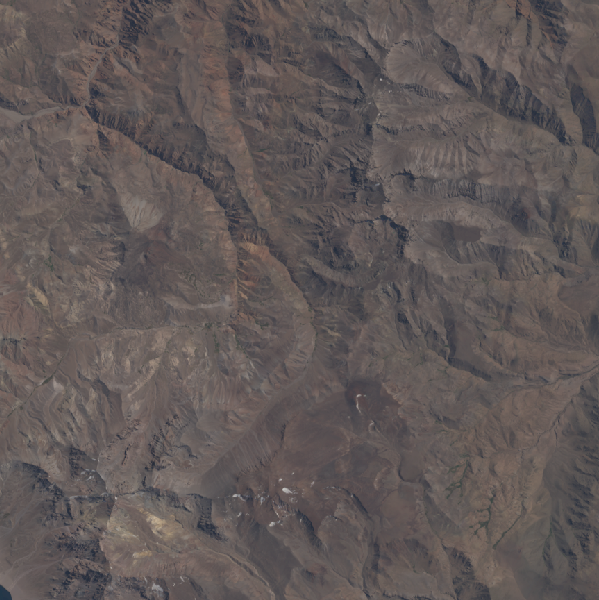 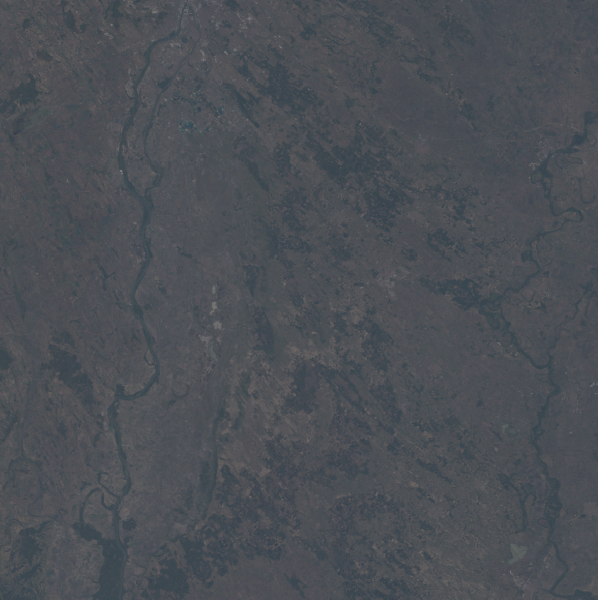 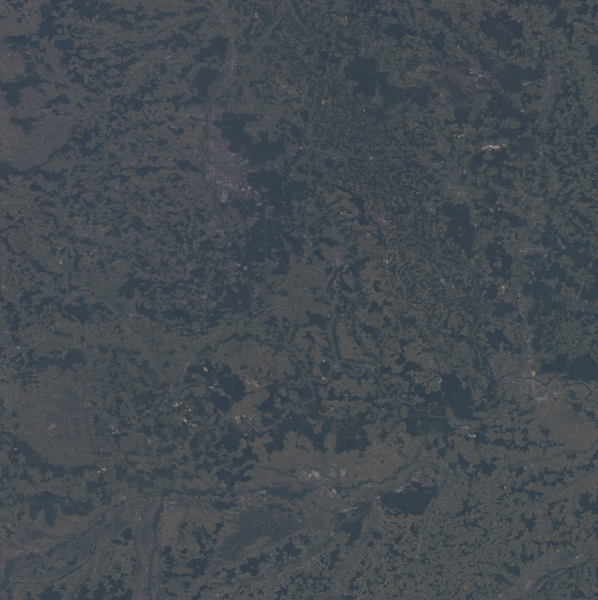 3
3
4
4
3
4
Finding a strong matcher
Challenge
Requirement
Each astronaut photo has a unique set of patches that vary in scale and location
We cannot precompute features for patches – no static database
Scale robustness allows for more leniency in patch generation
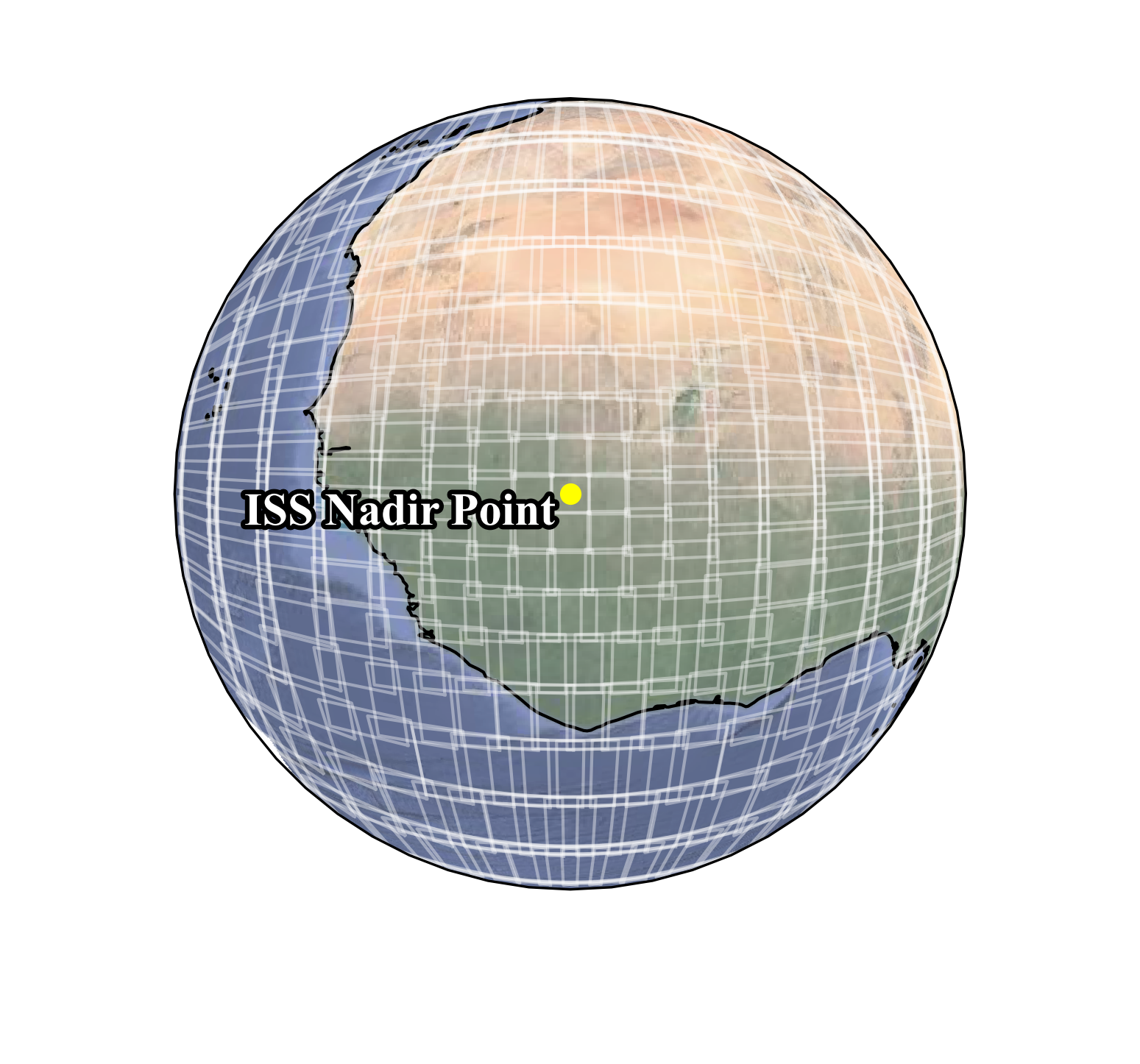 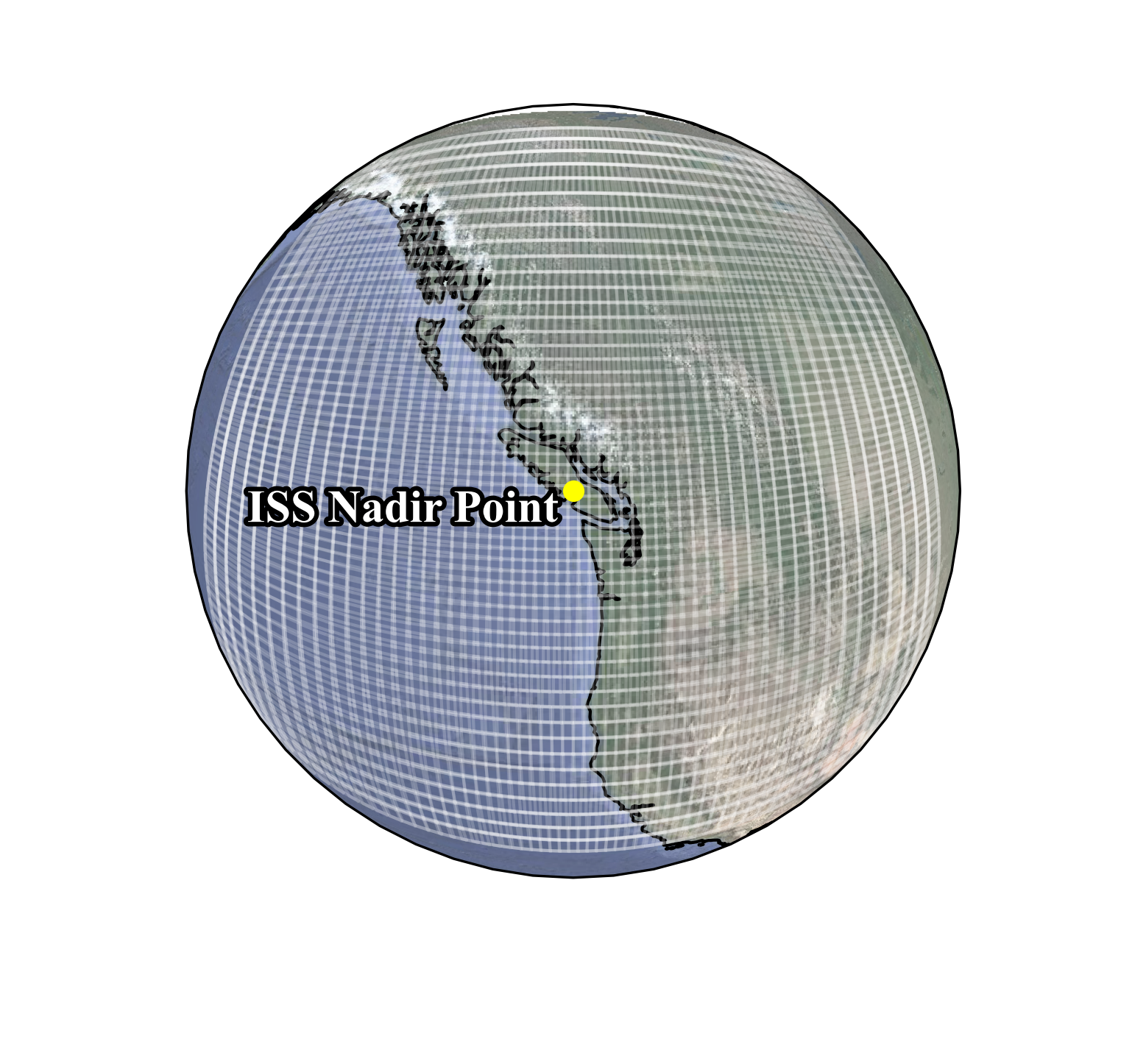 Finding a strong matcher
Challenge
Requirement
Patches will have incomplete overlap with astronaut photos
Matcher must be robust to “occlusion”
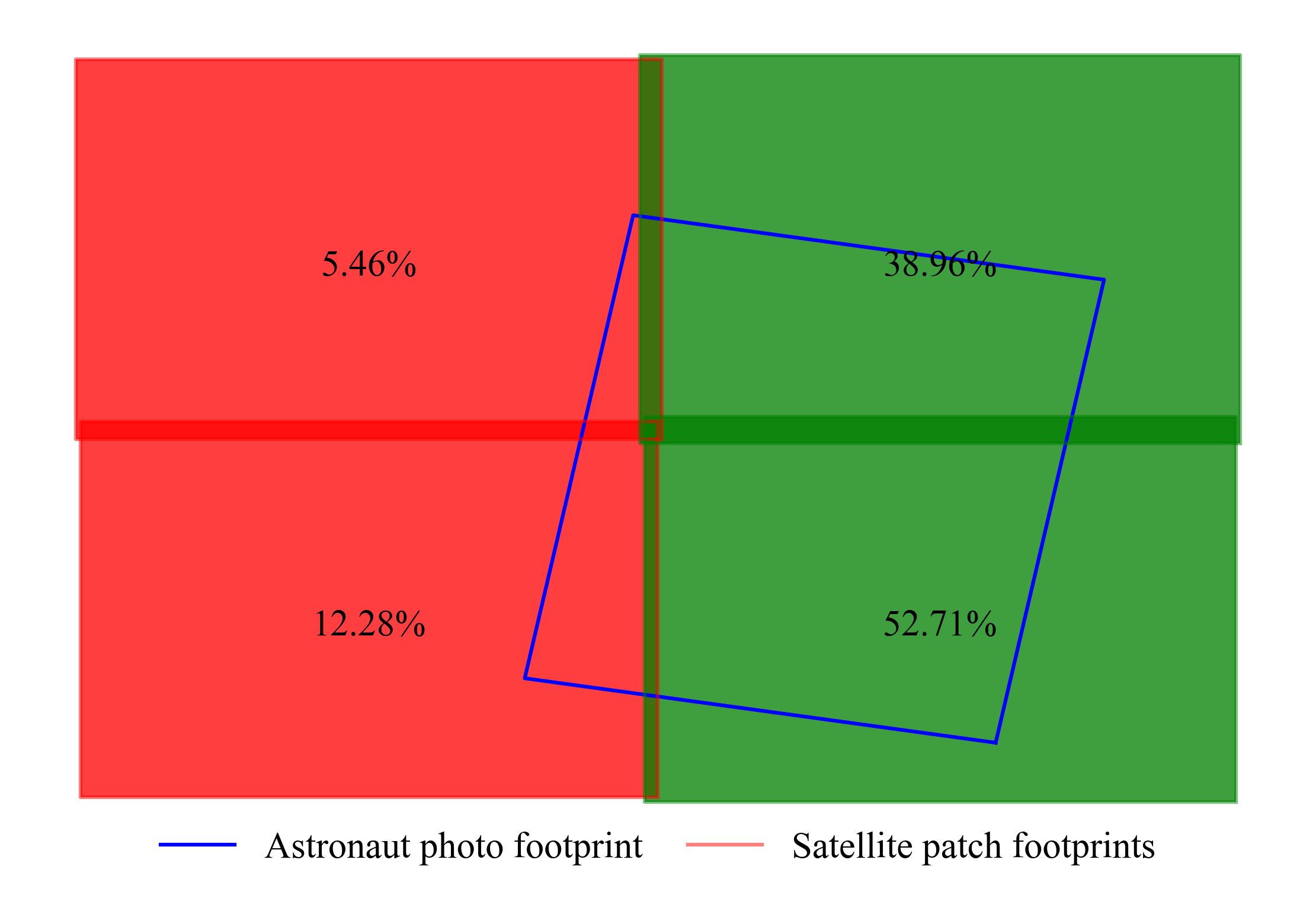 Finding a strong matcher
Challenge
Requirement
No canonical orientation (North is not always up)
Variable illumination conditions and seasonality 
Can be nadir or highly oblique
Robust to rotation, illumination, occlusion, and viewing angle
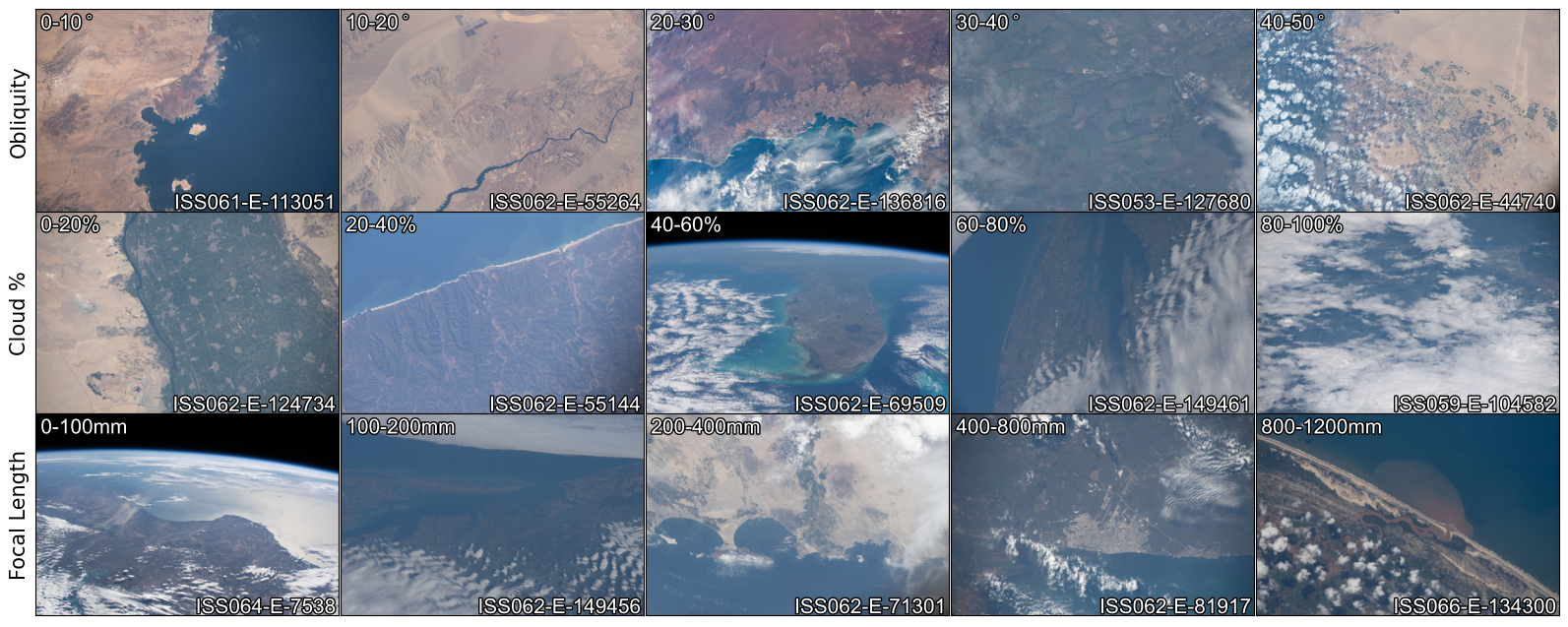 Astronaut Image Matching Subset (AIMS)
323 astronaut photographs with expert human localization information
Variation across
Obliquity
Cloud % (occlusion)
Focal length (field of view/scale)
Orientation (North angle)
Astronaut photos, patch definitions, ground truth correct patches, satellite reference images released
Evaluative dataset for image matching
https://eol.jsc.nasa.gov/BeyondThePhotography/AstronautPhotographyImageMatchingSubset
Evaluation
Run the Find My Astronaut Photo Pipeline on the AIMS set with each of the matchers to find optimal match criteria
Compare models using the optimal criteria for each method
For best performing class, evaluate the impact of image size and relative scale
Results – Determining Optimal Criteria
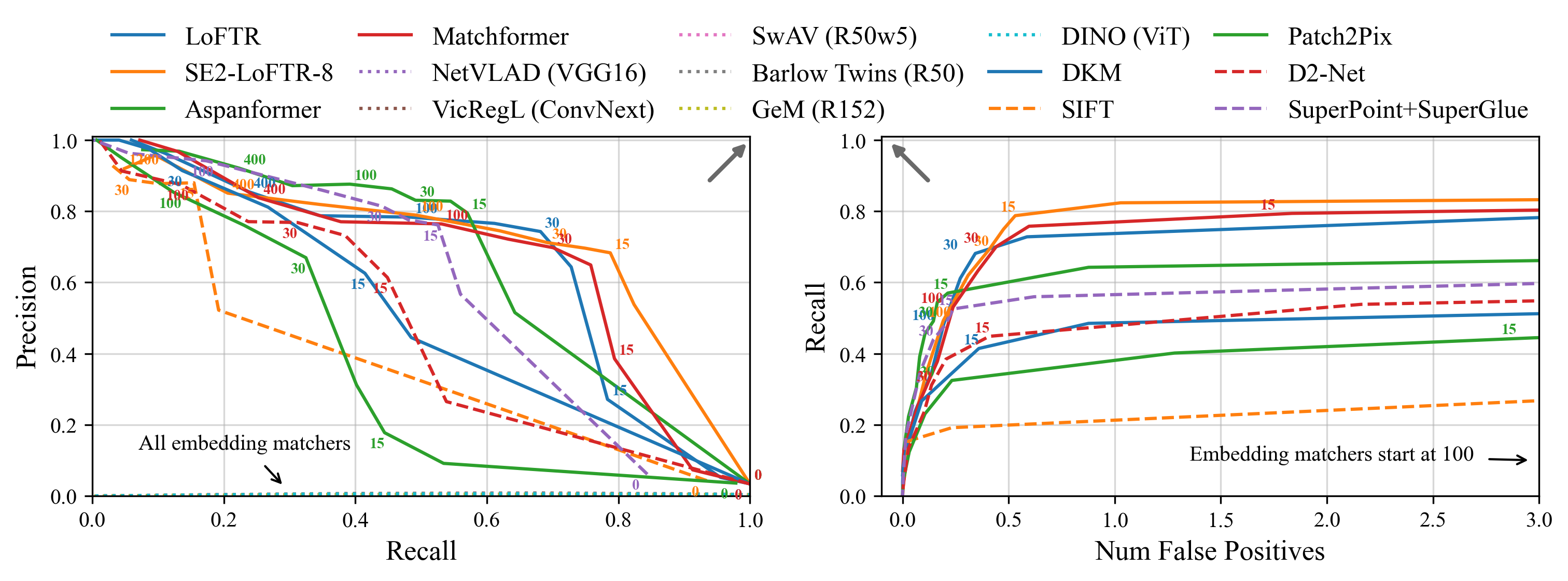 Embedding based matchers are not discriminate enough in this setting 
Using number of inliers as matching criteria, detector free matchers offer the best trade off between precision and recall
Results - AIMS Set Performance
Detector based matchers most robust to scale changes
Matchformer is most robust to occlusion
SE2-LoFTR is most robust to rotation (it is trained specifically for this setting)
Other matchers are quite poor for large rotations
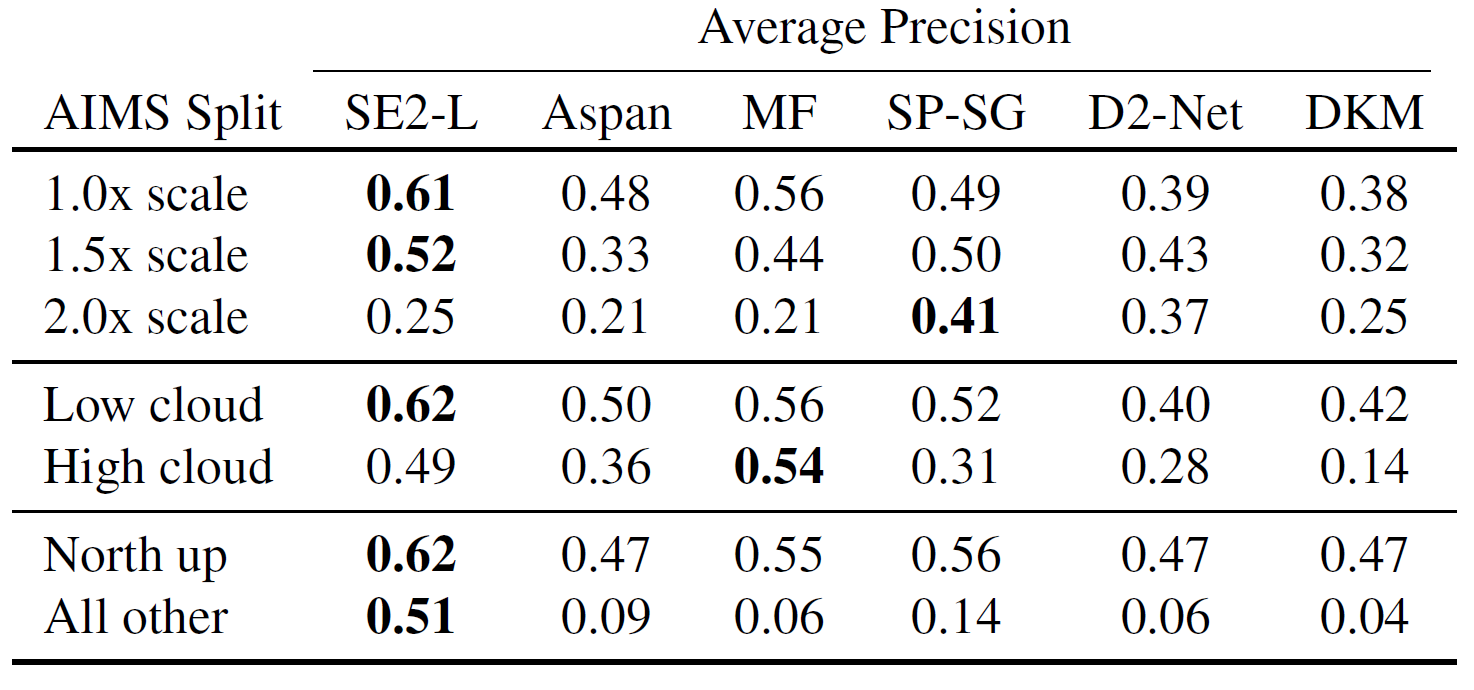 We choose SE2-LoFTR to power Find My Astronaut Photo
Acknowledgements and Next Steps
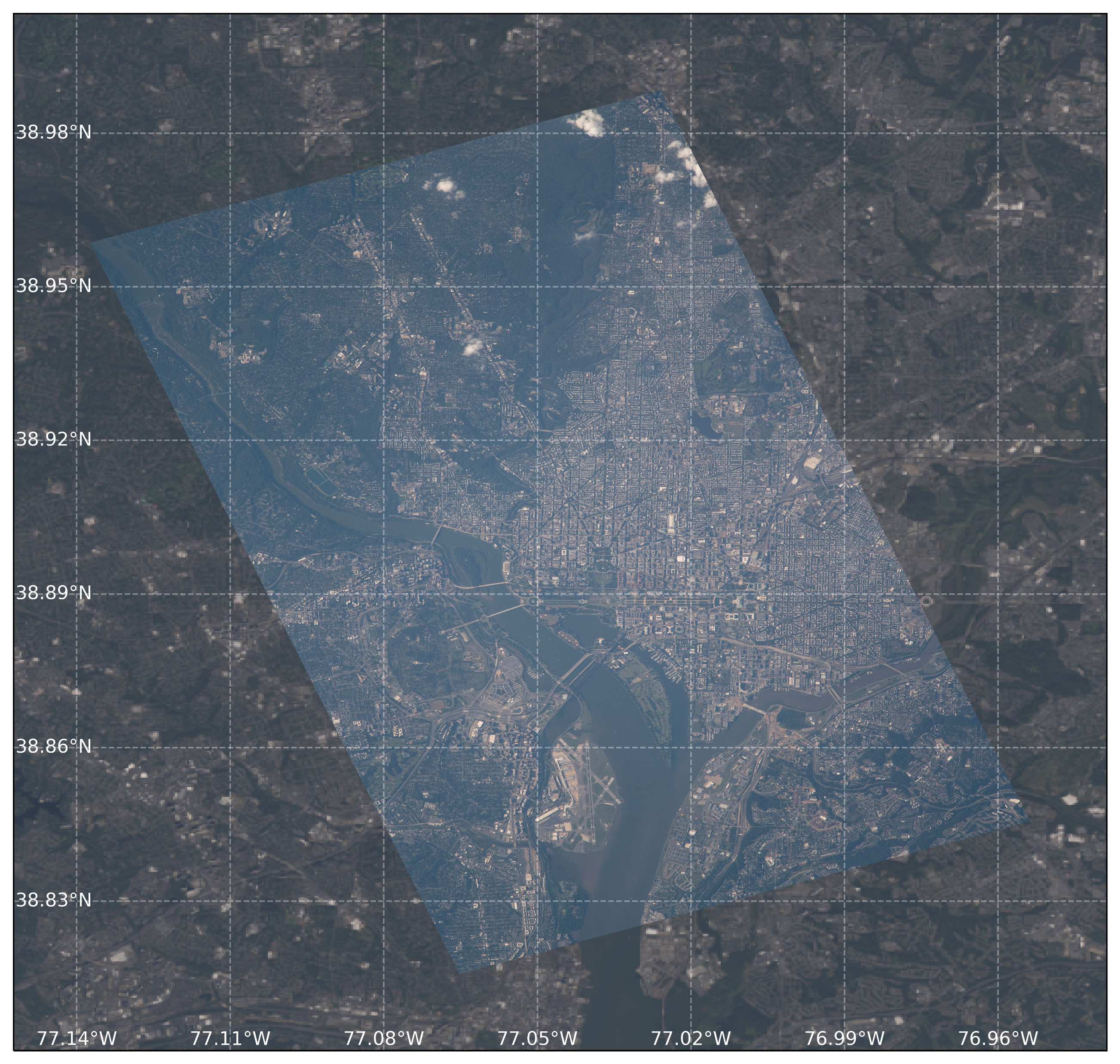 Total Images Found: 57,354
Explore additional matchers and matching methods
Engineering improvements to the pipeline to increase per photo speed
Add support for nighttime photography
Thanks to the Image Matching Workshop organizers, reviewers, and the image matching community!

https://eol.jsc.nasa.gov/